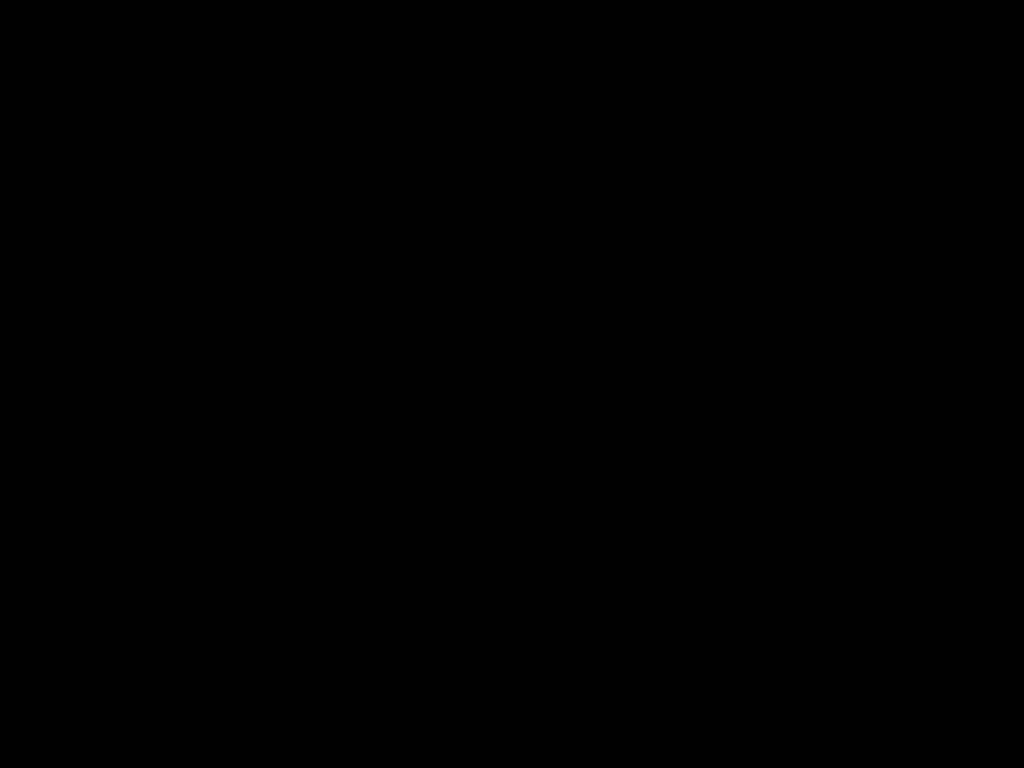 IASD
EVIDÊNCIAS DA ROMANIZAÇÃO ADVENTISTA:
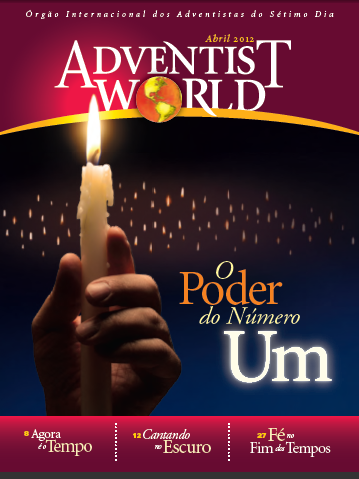 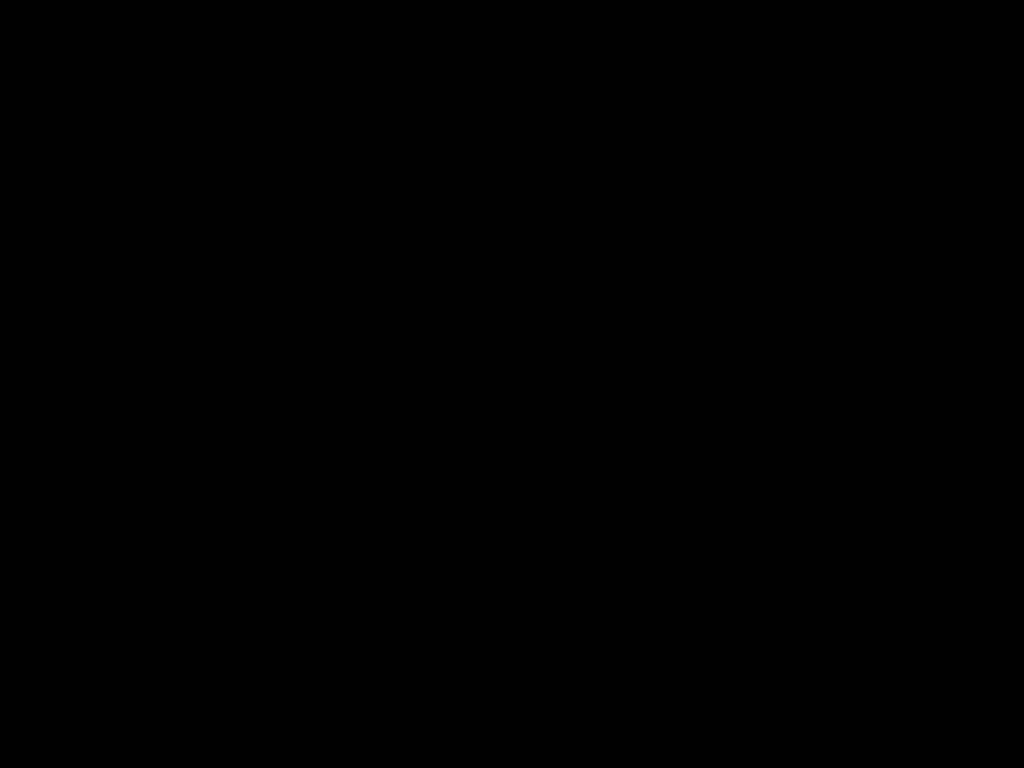 Revisando a crença de numero 6
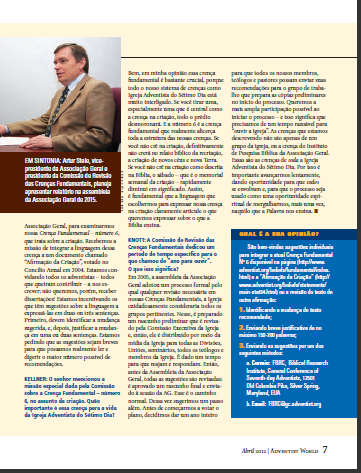 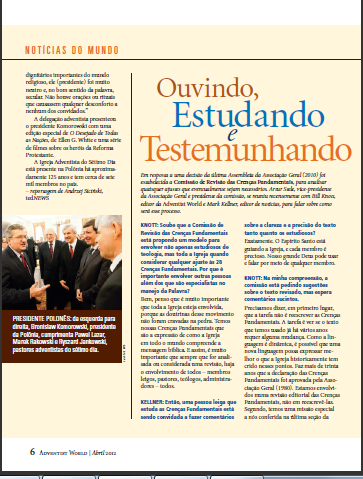 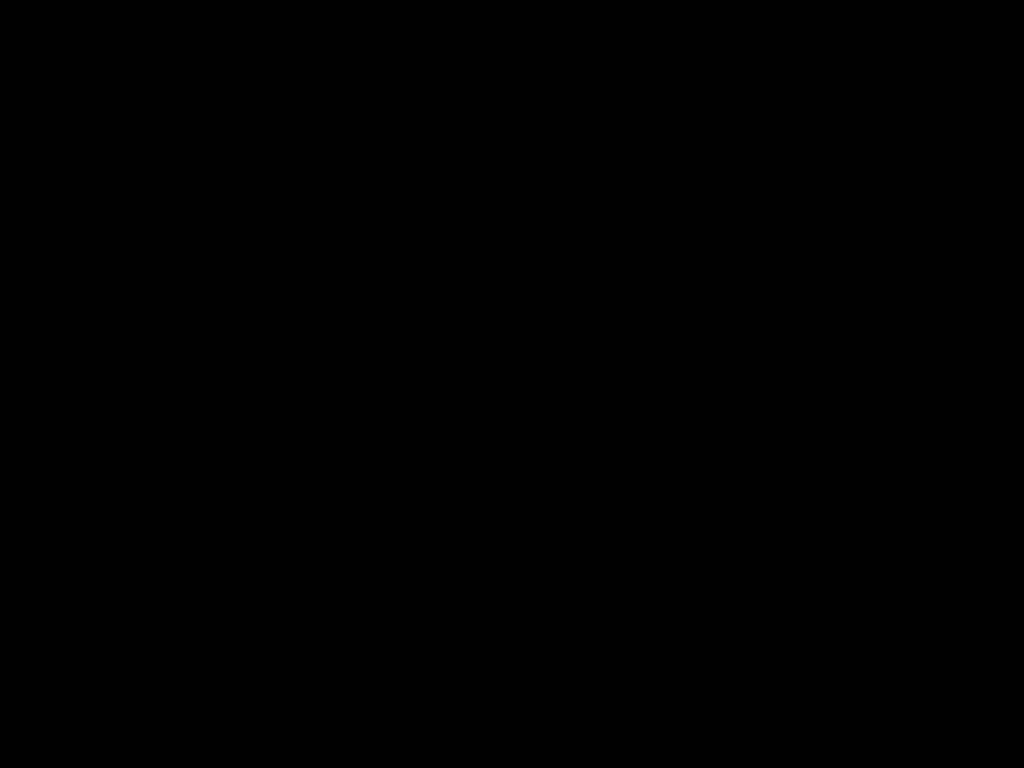 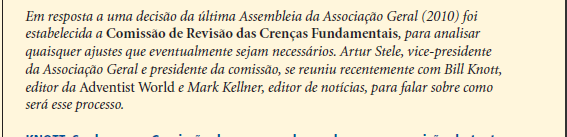 http://issuu.com/adventistworldmagazine/docs/aw-portuguese-2012-1004/1
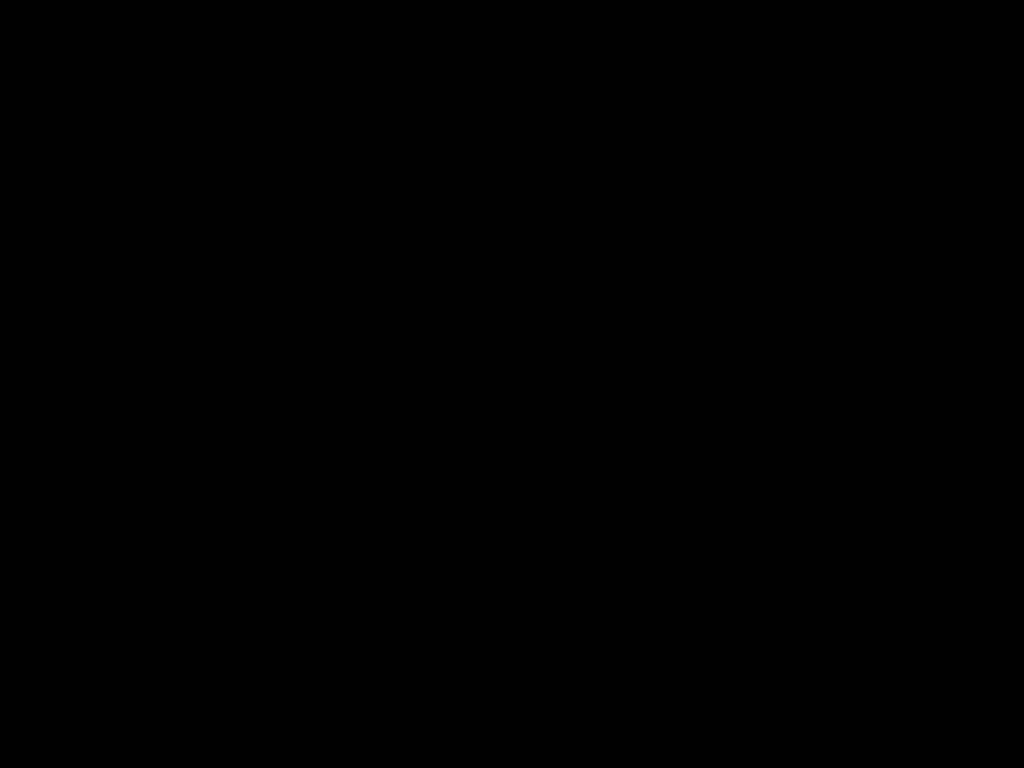 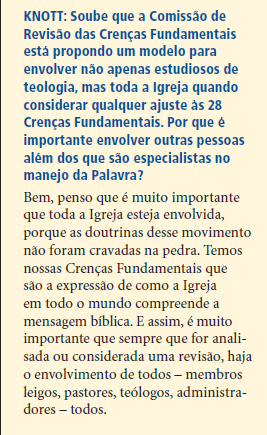 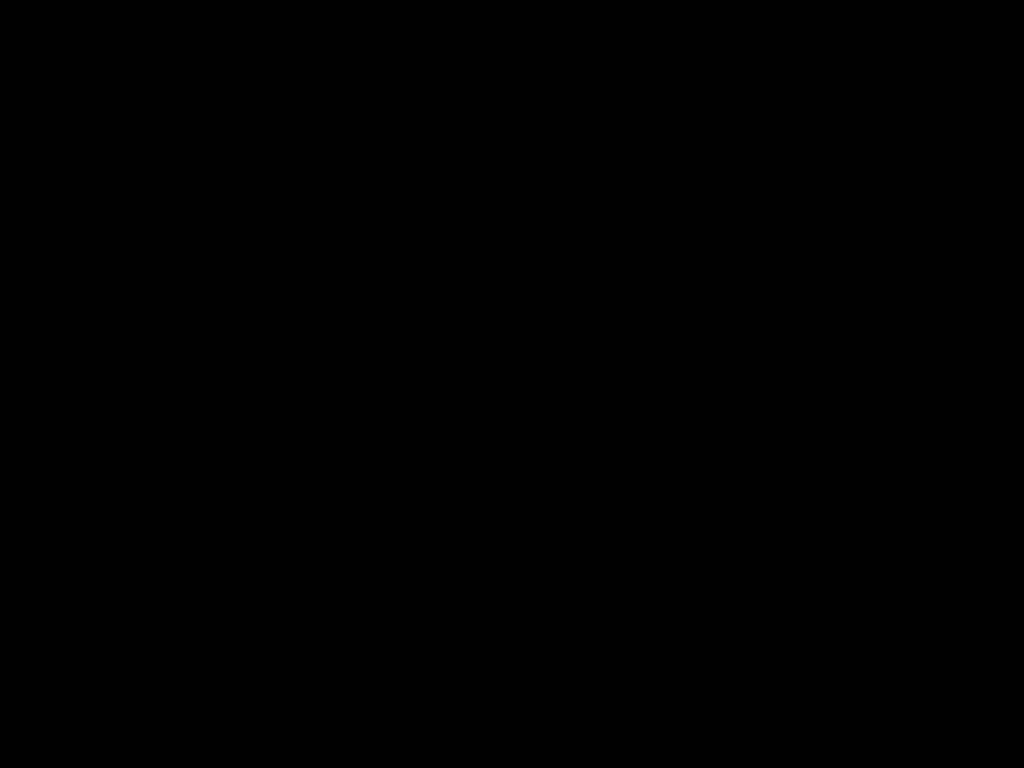 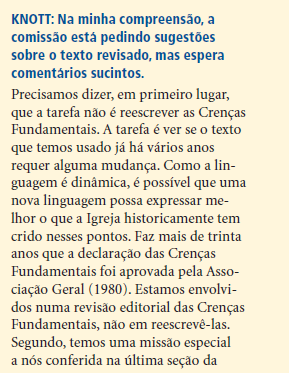 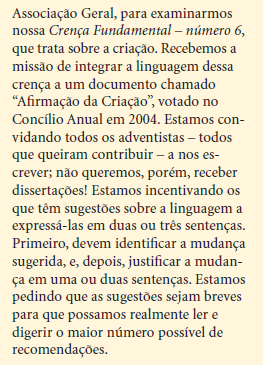 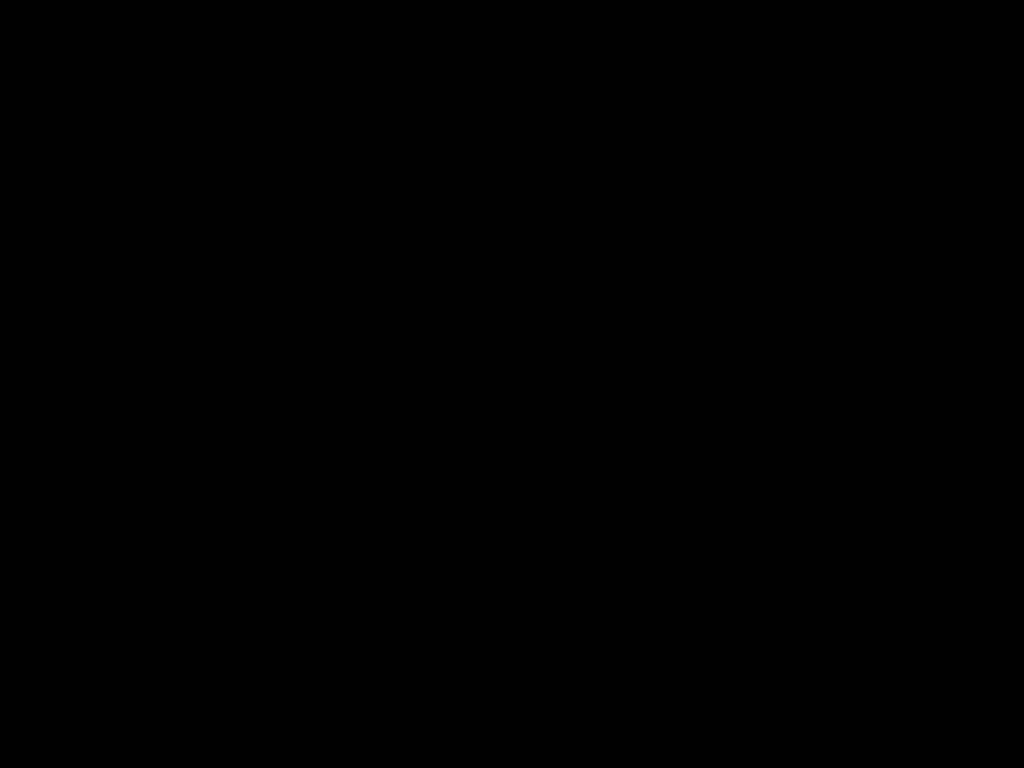 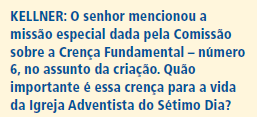 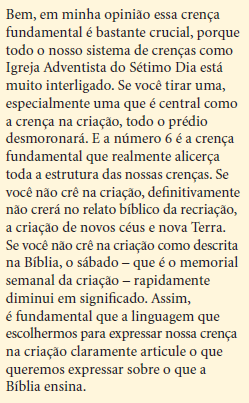 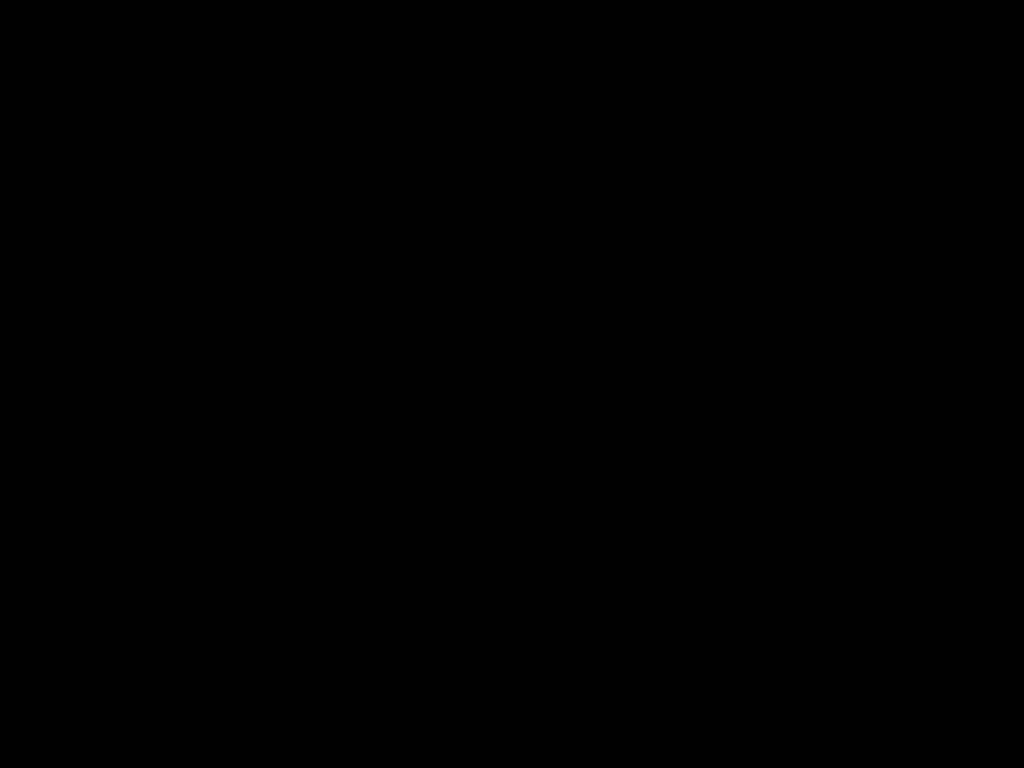 Profetizado a apostasia há mais de 100 anos atras !!!
“O inimigo das almas tem procurado introduzir a suposição de que uma grande reforma devia efetuar-se entre os adventistas do sétimo dia, e que essa reforma consistiria em renunciar às doutrinas que se erguem como pilares de nossa fé, e empenhar-se num processo de reorganização. Se tal reforma se efetuasse, qual seria o resultado? Seriam rejeitados os princípios da verdade, que Deus em Sua sabedoria concedeu à igreja remanescente. Nossa religião seria alterada. Os princípios fundamentais que têm sustido a obra neste últimos cinqüenta anos, seriam tidos na conta de erros. Estabelecer-se-ia uma nova organização. Escrever-se-iam livros de ordem diferente. Introduzir-se-ia um sistema de filosofia intelectual. Os fundadores deste sistema iriam às cidades, realizando uma obra maravilhosa. O sábado seria, naturalmente, menosprezado, como também o Deus que o criou. Coisa alguma se permitiria opor-se ao novo movimento. Ensinariam os líderes ser a virtude melhor do que o vício, mas, removido Deus, colocariam sua confiança no poder humano, o qual, sem Deus, nada vale. Seus alicerces se fundariam na areia, e os vendavais e tempestades derribariam a estrutura.”Mensagens escolhidas 2, 204 (escrito em 1905)
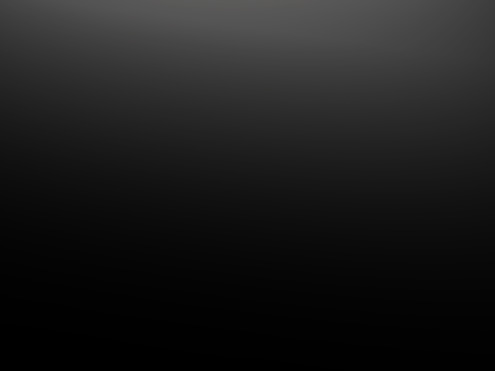 Veja as evidencias :
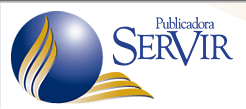 Casa Publicadora Portuguesa SUPRIME  um Capitulo Inteiro do Livro  Patriarcas e Profetas
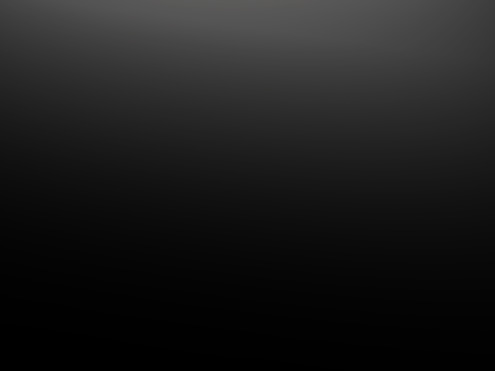 ADULTERADO
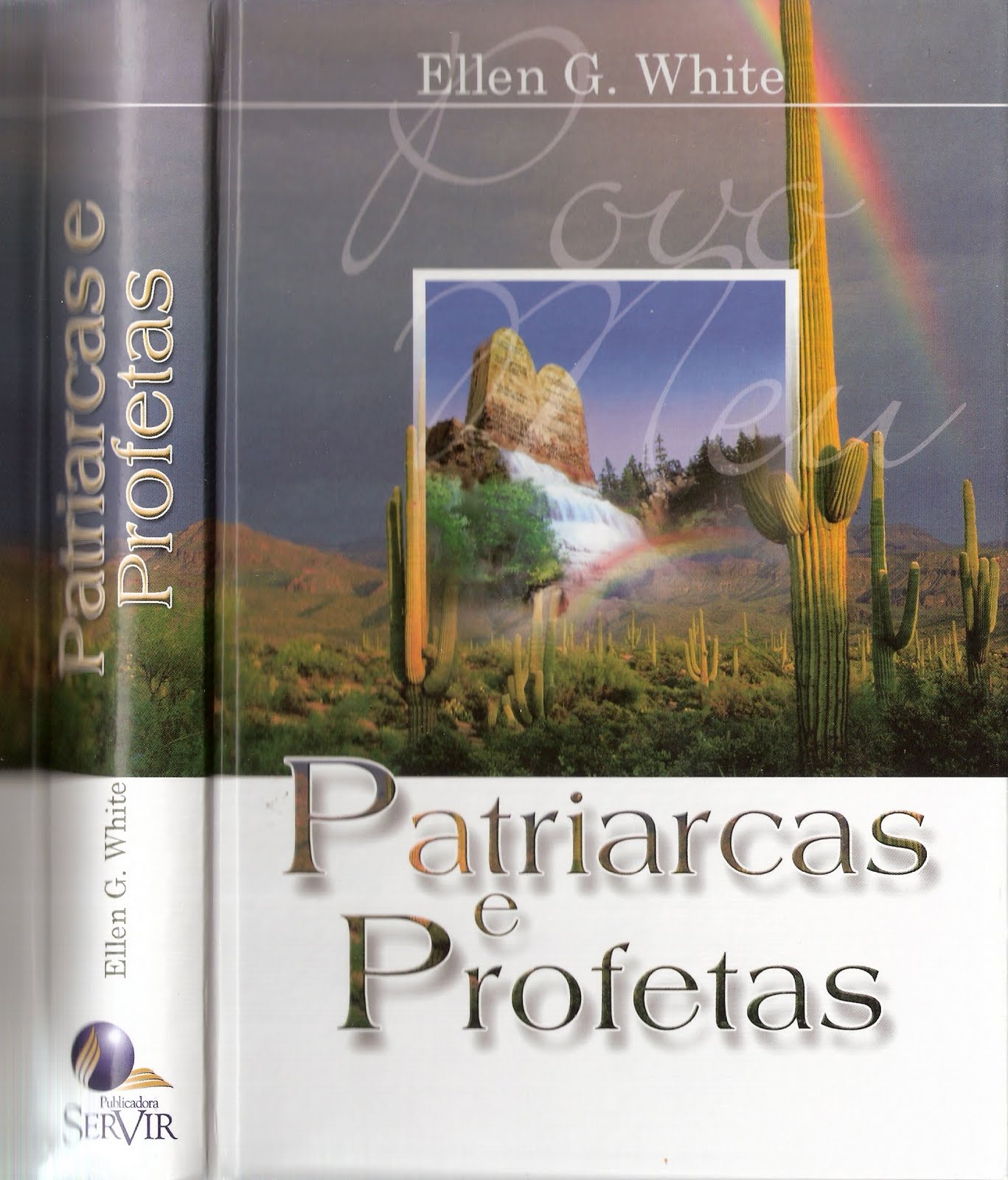 Capitulo retirado é o que trata da criação “Semana Literal”
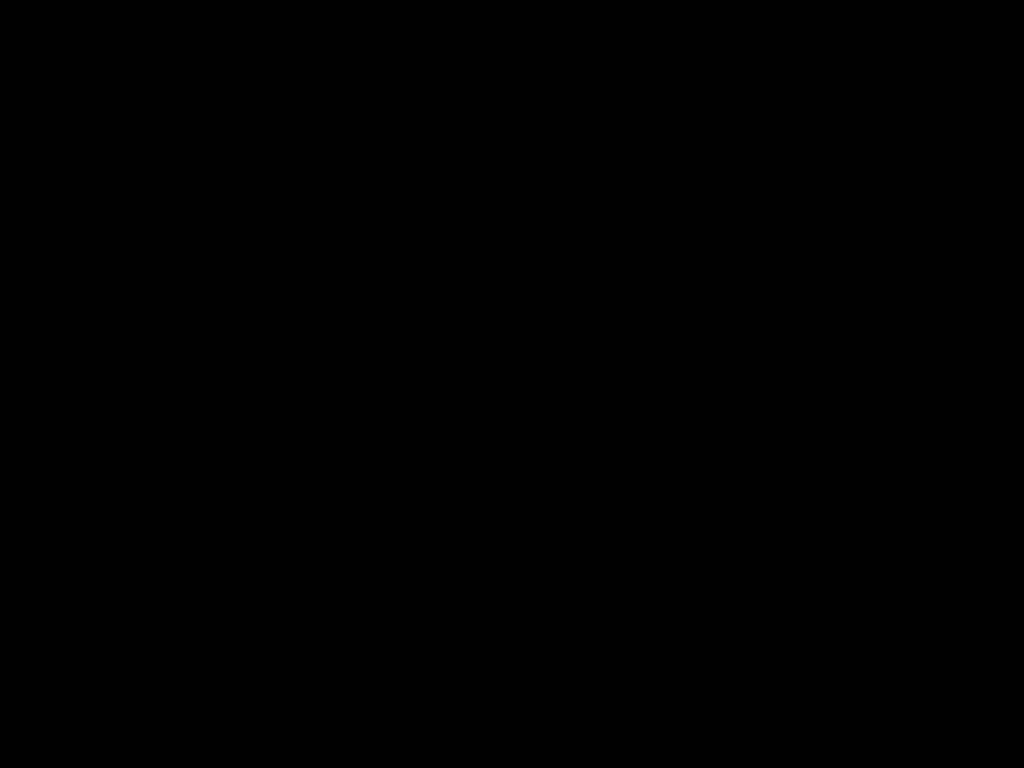 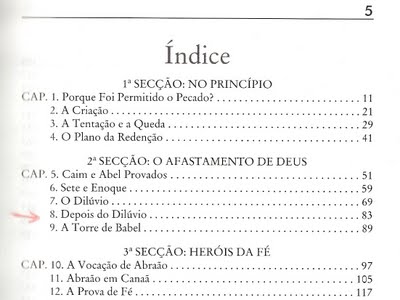 ADULTERADO
Compare com outras edições:
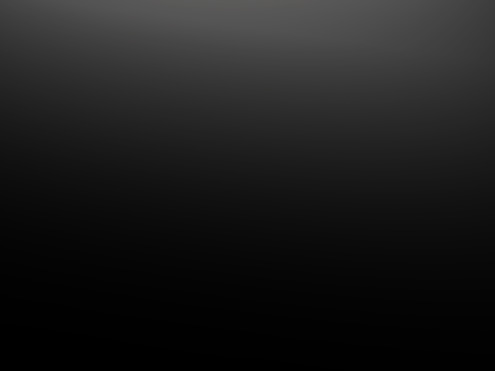 *Na edição brasileira da Casa, de 1995, este é o capítulo nº 9:
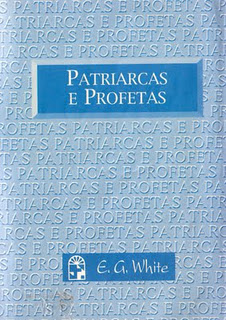 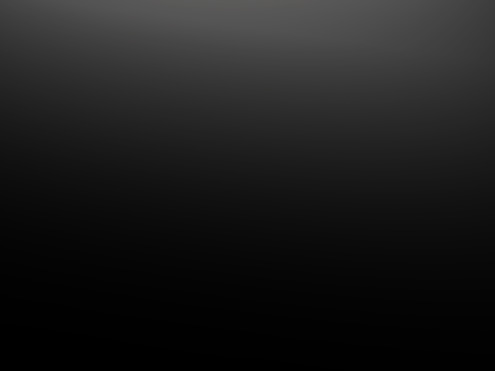 Ou seja, na edição portuguesa deveria estar entre o capítulo "Depois do Dilúvio" e o capítulo "A Torre de Babel".
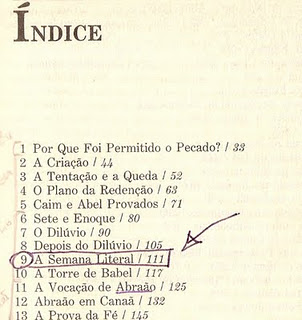 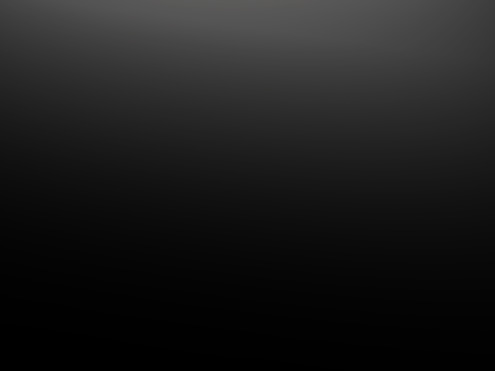 Vejamos o livro no inglês, da Pacific Press, de 1943:
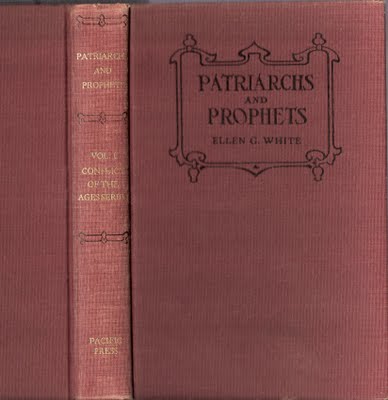 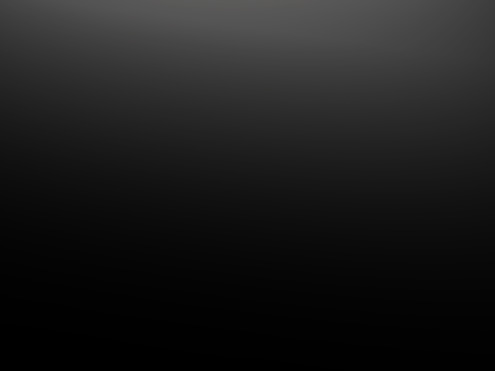 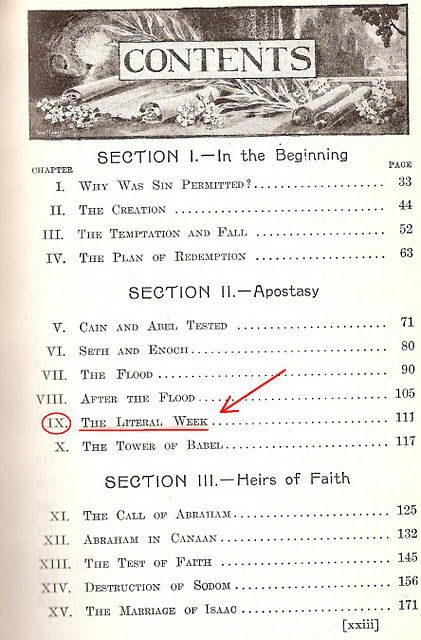 Este capítulo fala do sábado bíblico, o sétimo dia da semana, como dia santo, de adoração ao Pai, o Único Altíssimo verdadeiro Deus.
!
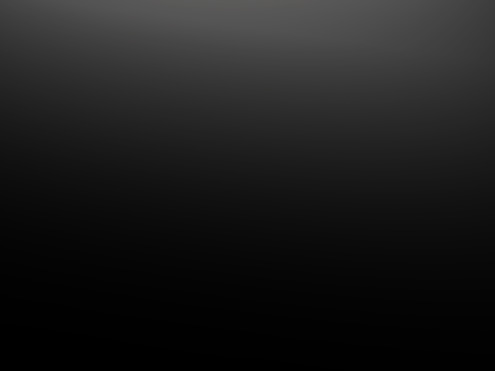 O Domingo será pregado do Pulpito da IASD:
“ Homens em posições de responsabilidade (Liderança) não só desatenderão e desprezarão o sábado eles mesmos, mas da tribuna sagrada (Púlpito) instarão com o povo para que guardem o primeiro dia da semana, alegando a tradição e o costume em favor dessa instituição de feitura humana. “ Serviço Cristão, 155
!
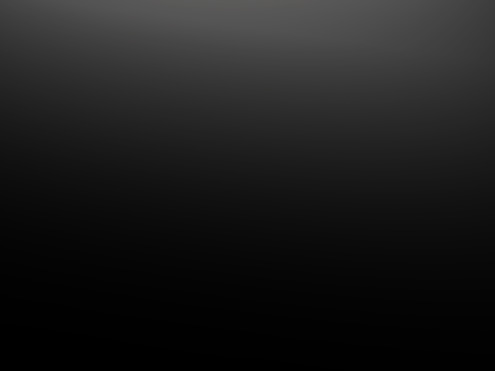 “ O Senhor possui uma controvérsia com seu povo professo nesses últimos dia...Nas igrejas e nas grandes assembléias ao ar livre, ministros impelirão o povo sobre a necessidade de guardar o primeiro dia da semana.” 

 (Review and Herald 18/03/1884)
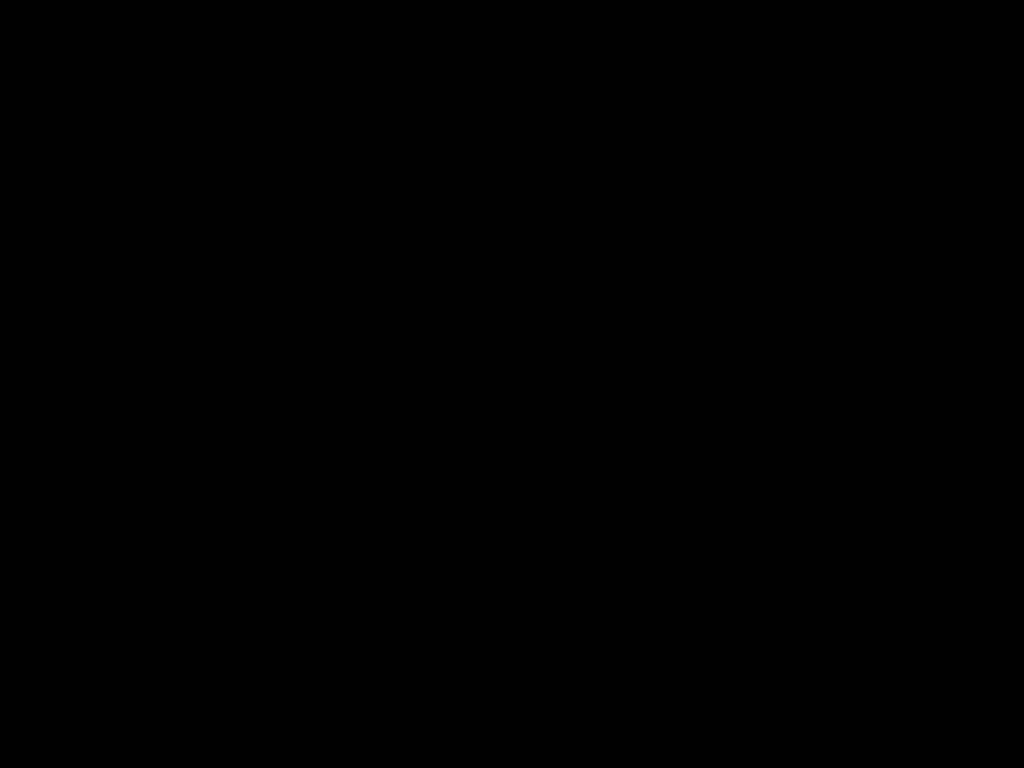 Uso de velas nas liturgias adventistas
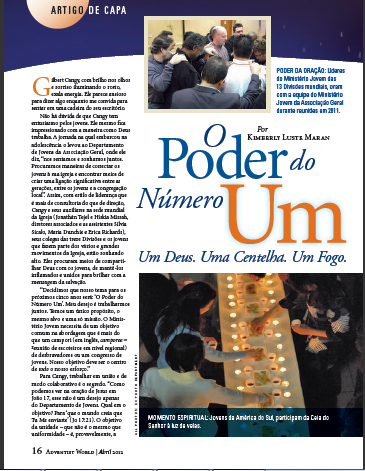 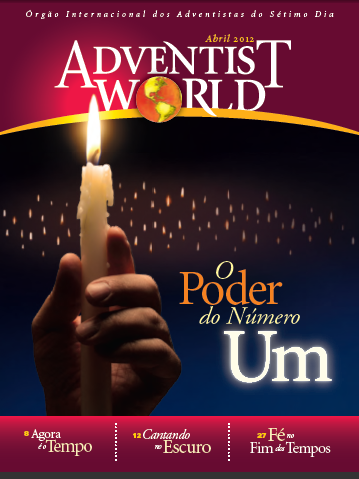 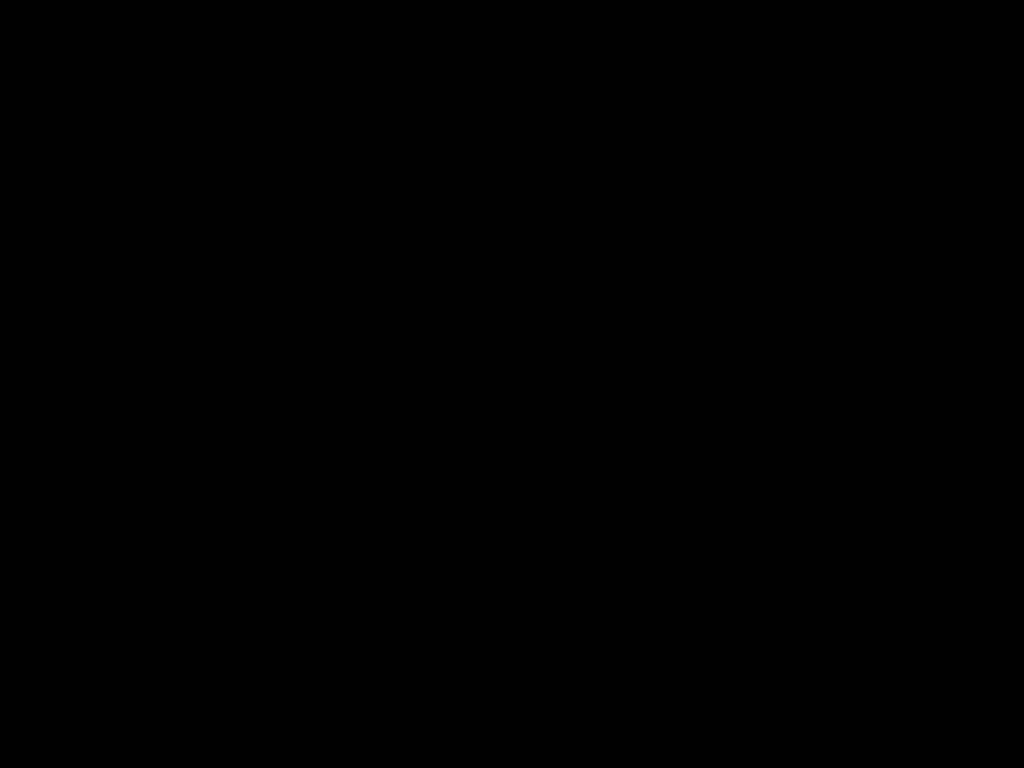 Santa ceia a luz de velas
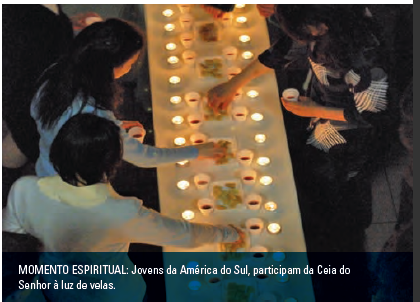 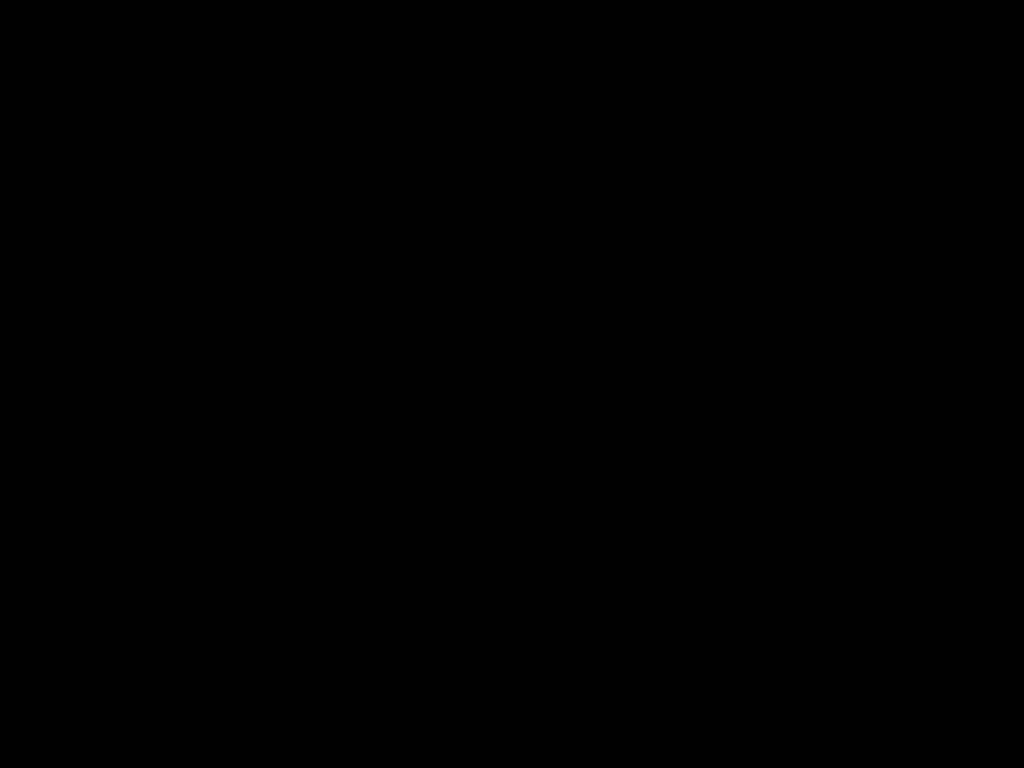 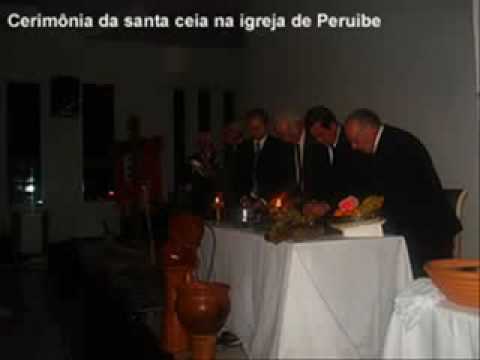 Santa ceia  a luz de velas, Peruíbe-SP
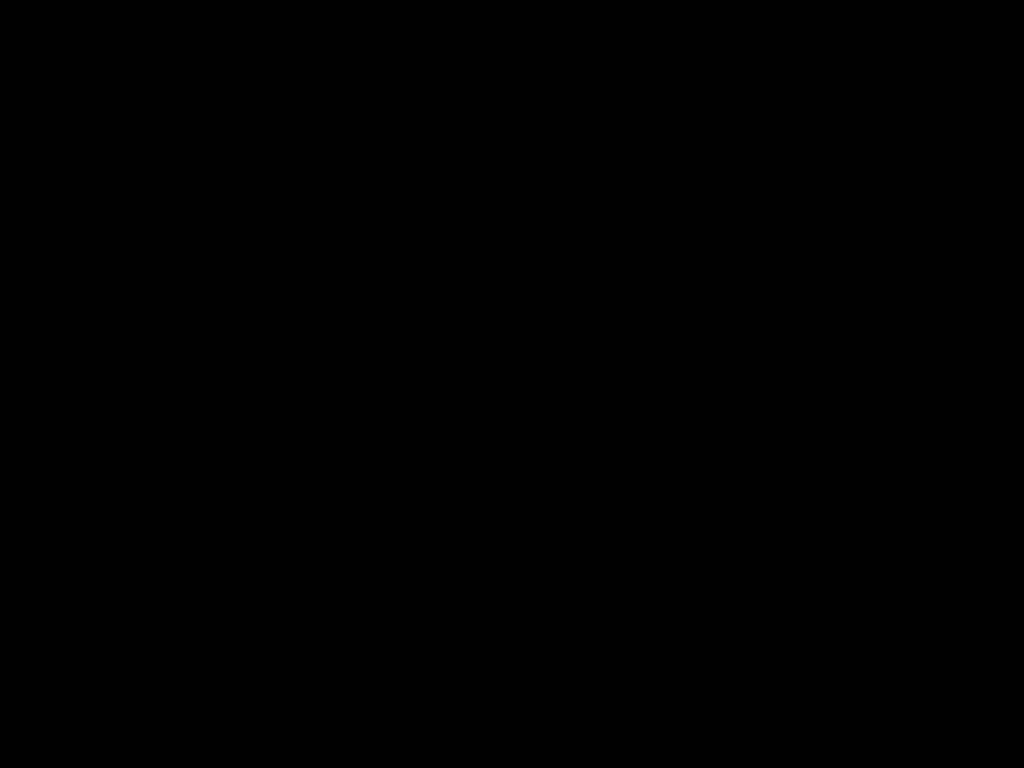 Na foto ao lado, uma prova de que o uso de velas em cerimônias da Igreja Adventistas tem a ver com a catolização ecumênica do planeta, ou "globalização espiritual". Robert W. Nixon, conselheiro-geral da Associação Geral desde 1993 e então vice-presidente da Irla, acende a "Vela da Unidade" na primeira reunião da World Conference on Religious Freedom, ocorrida em Nova Déli, em 16 de novembro de 1999. Líderes de todas as principais religiões do mundo estiveram presentes.
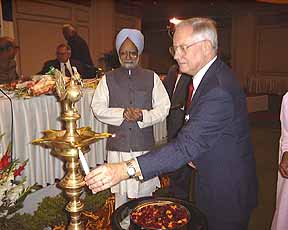 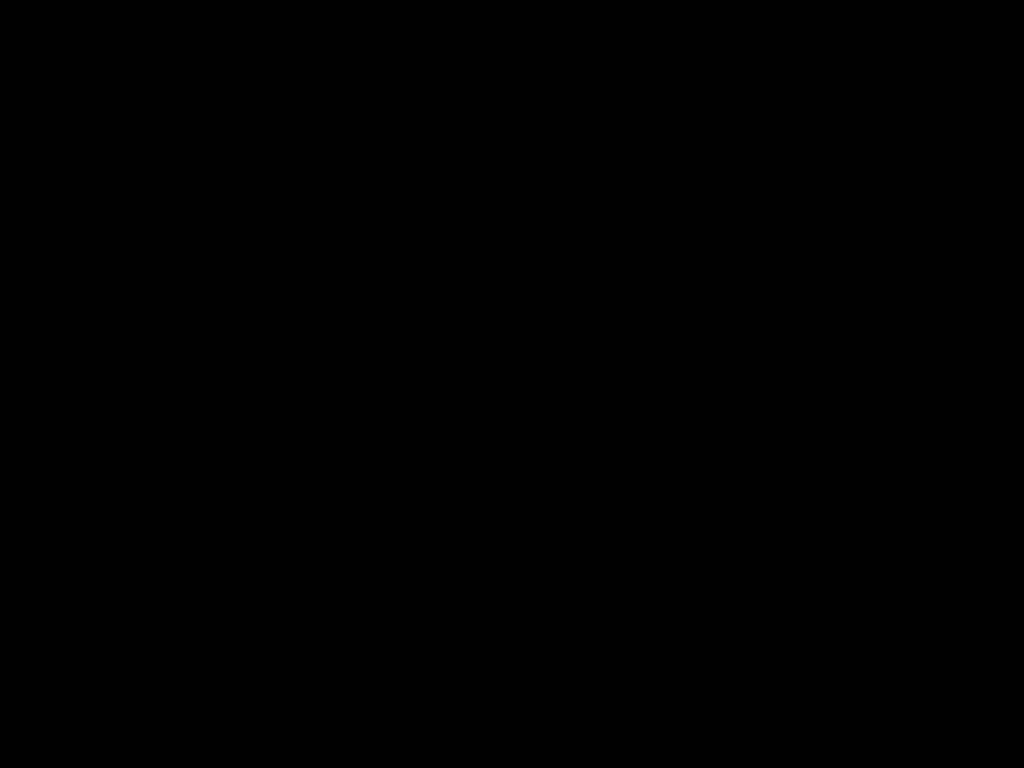 Lição de juvenis ( 1 Trimestre e 2012)
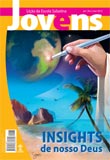 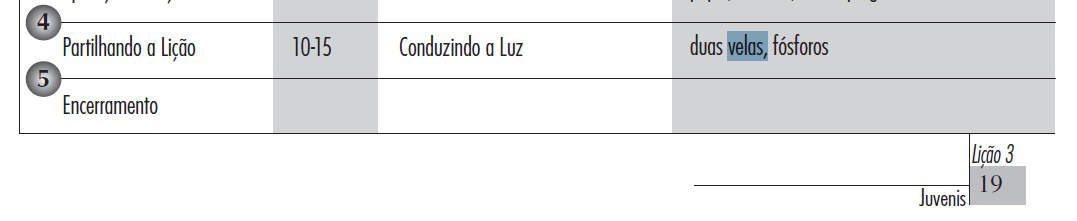 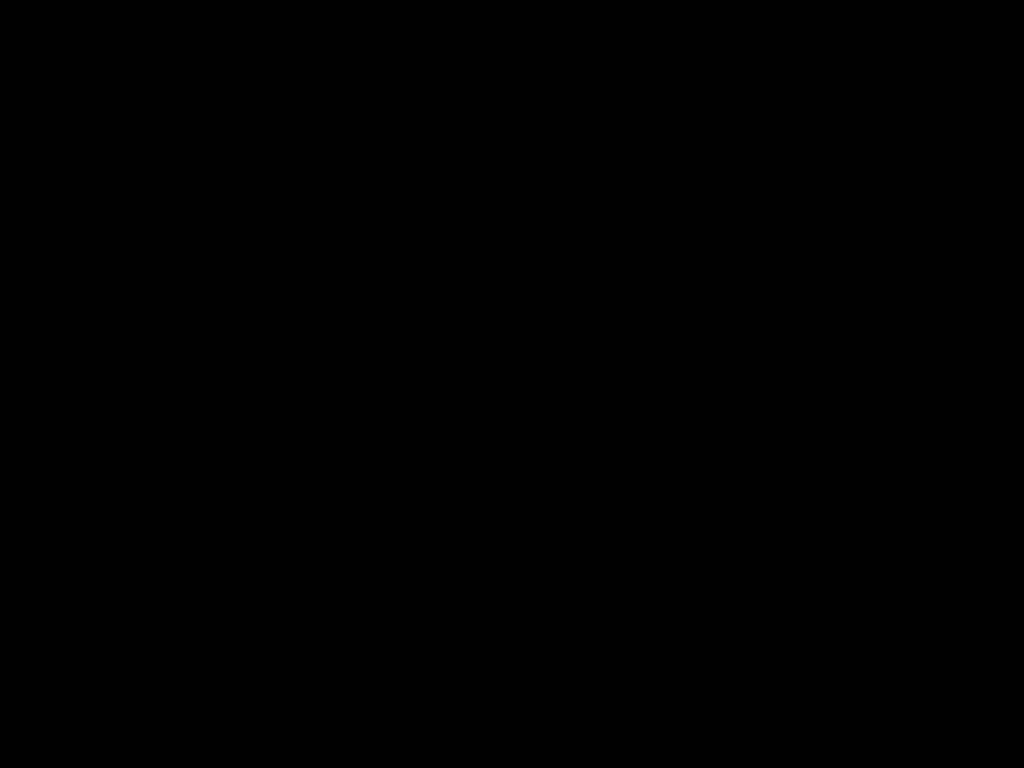 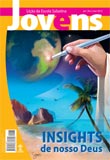 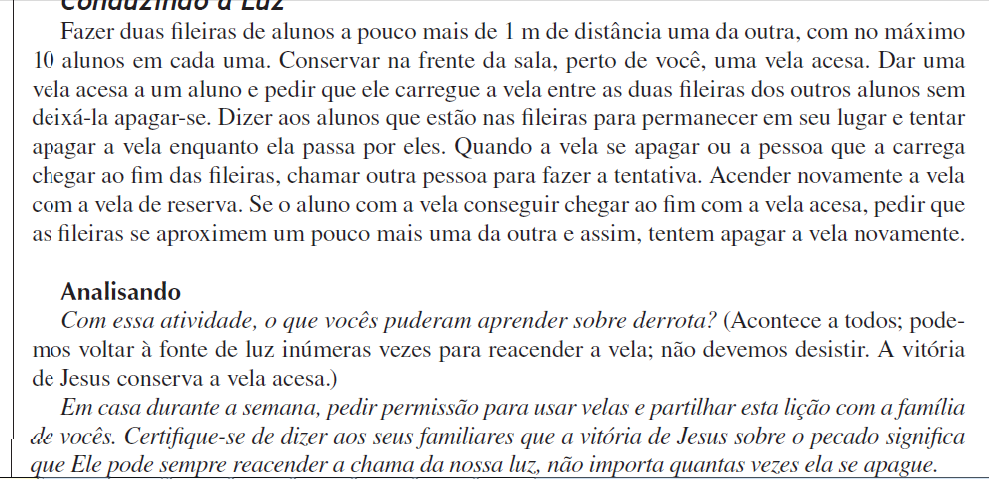 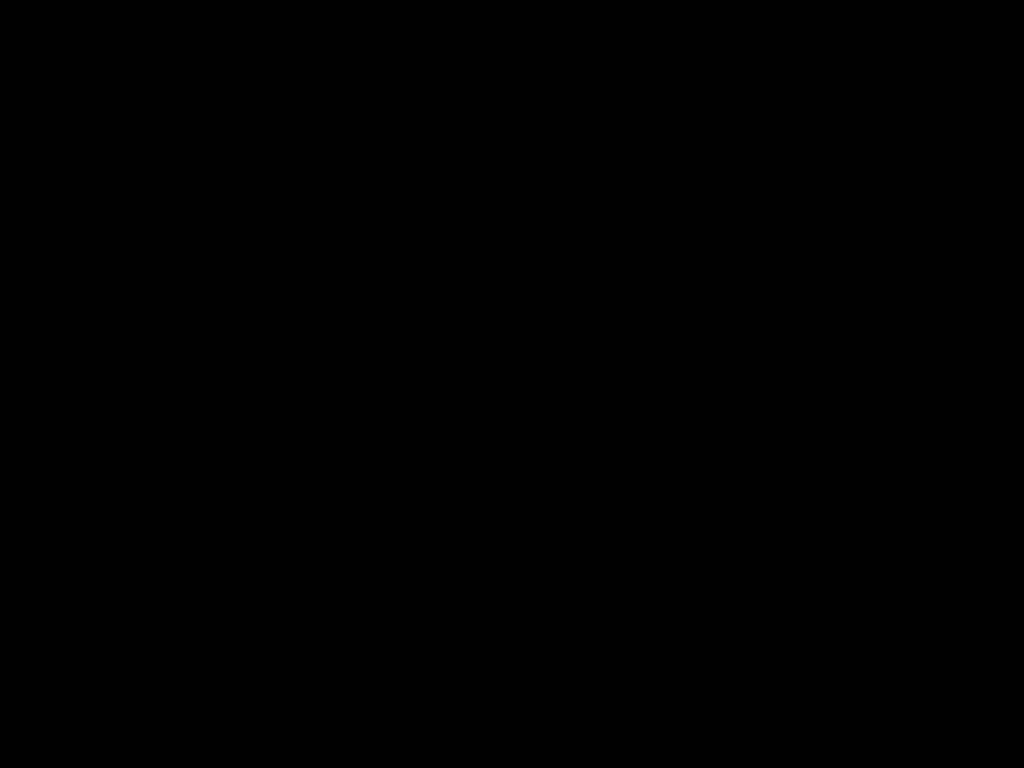 Estranho  conselho !!!
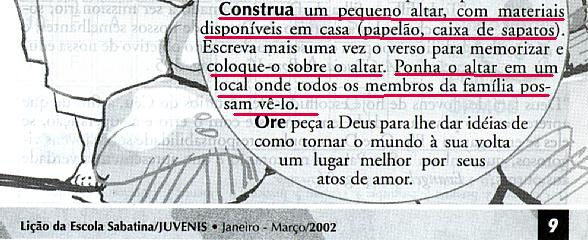 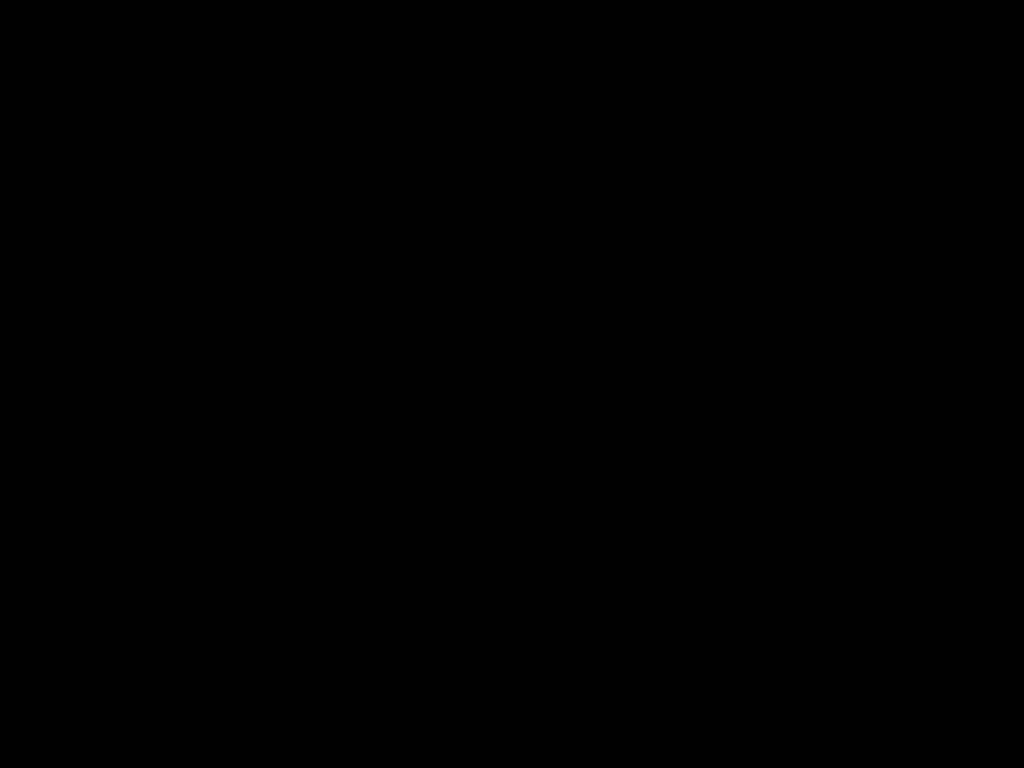 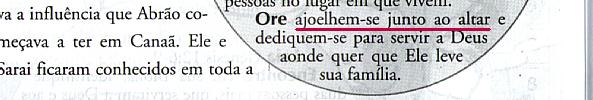 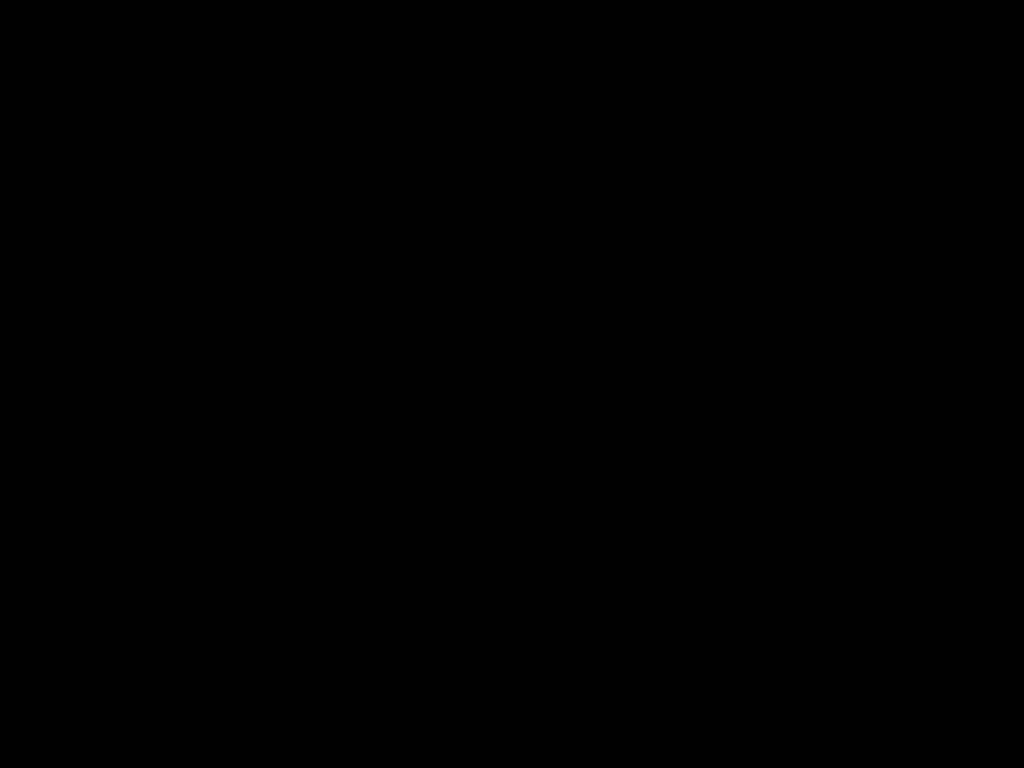 Lição de Juvenis (04 trimestre de 2001)
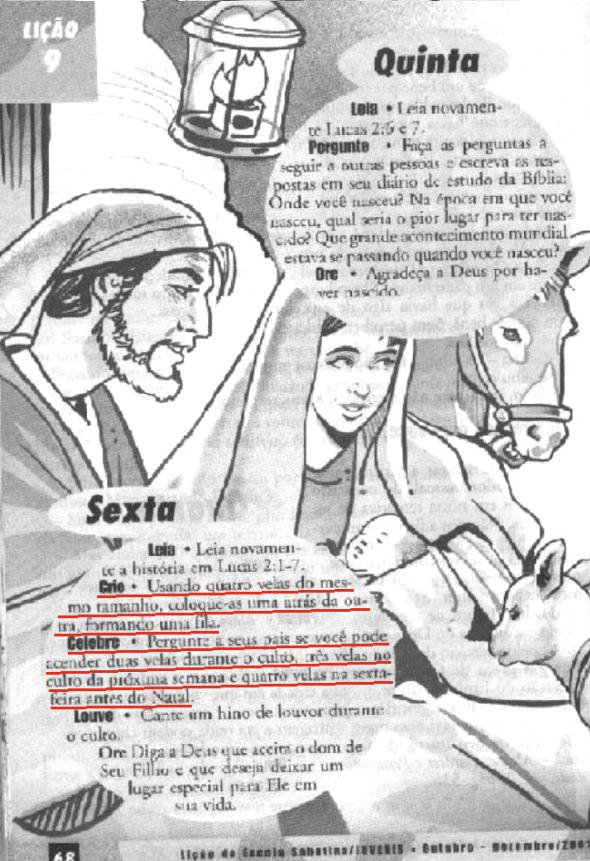 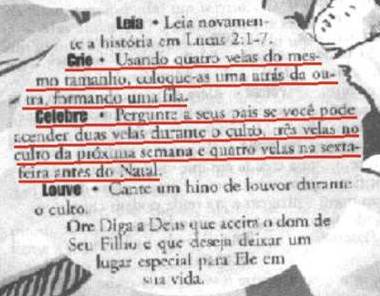 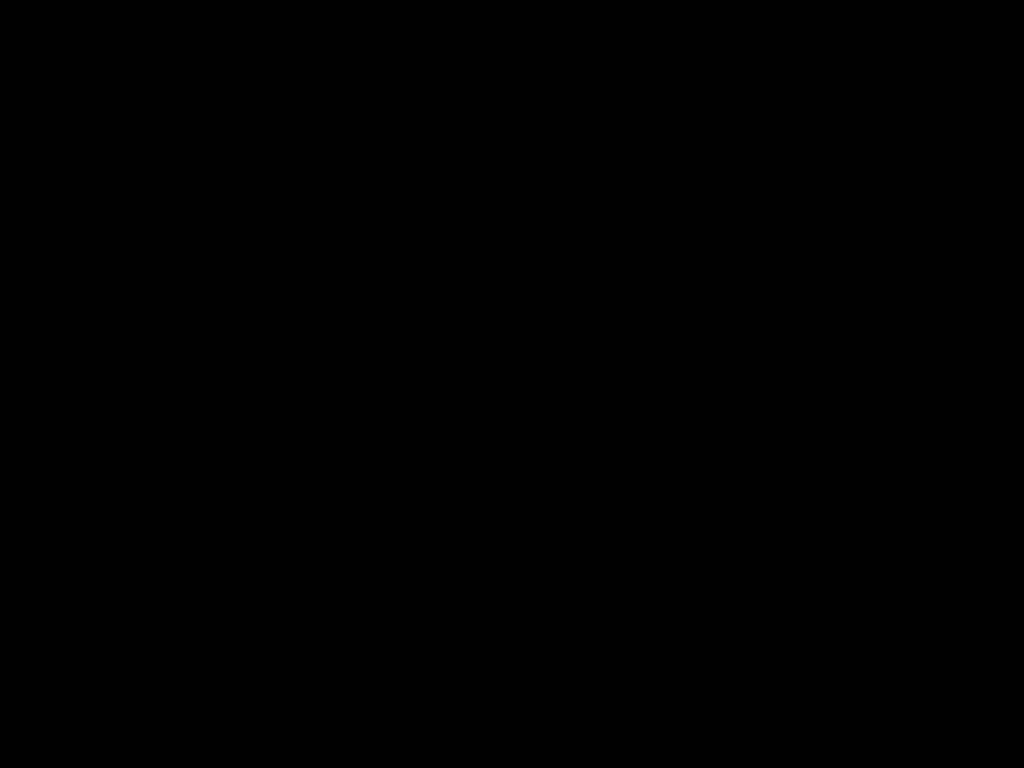 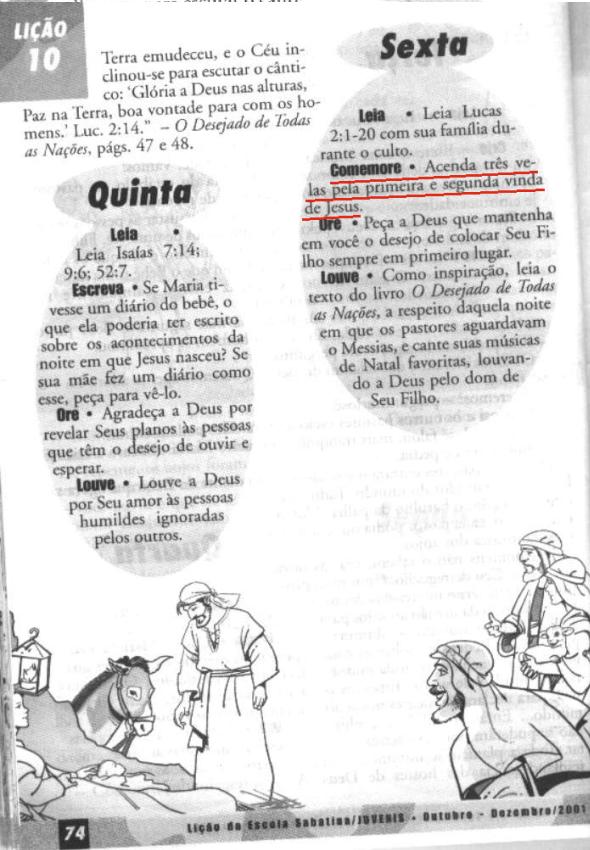 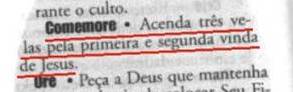 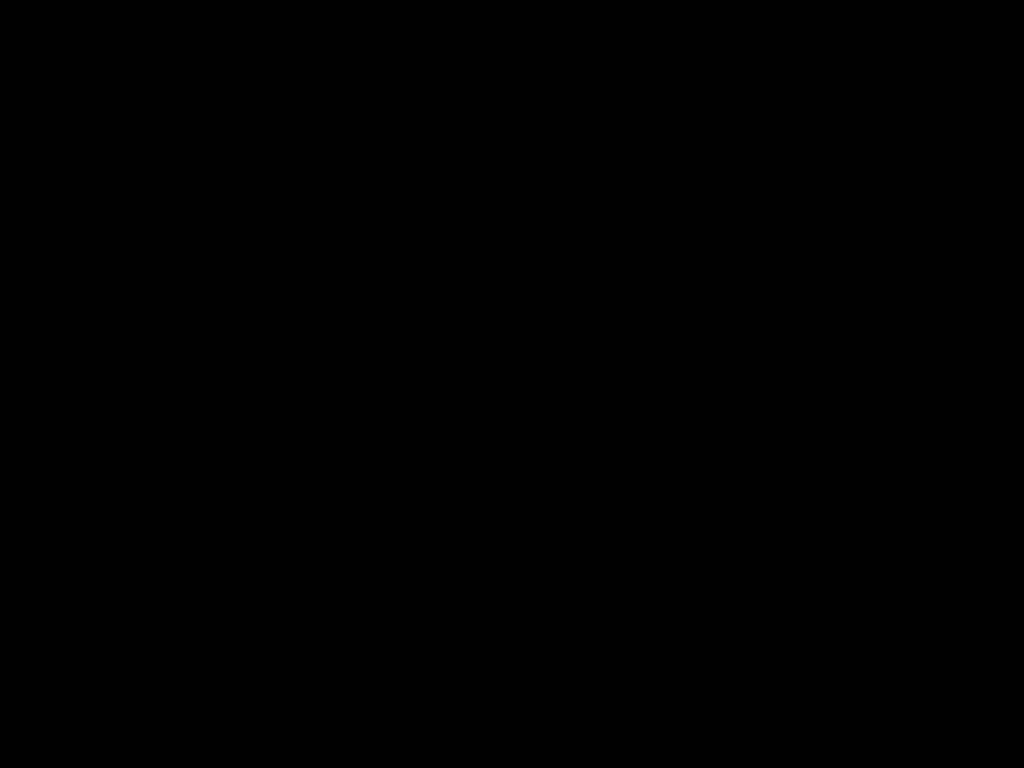 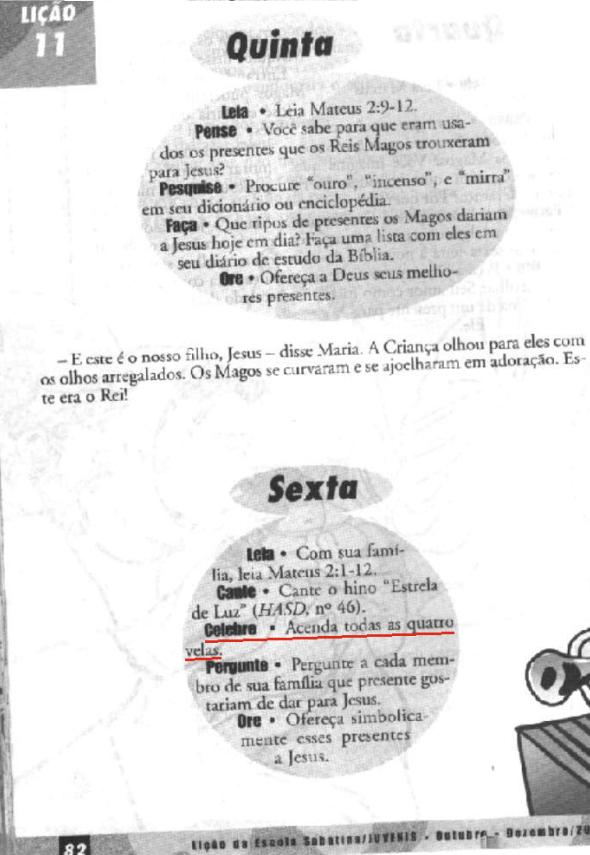 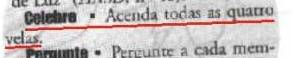 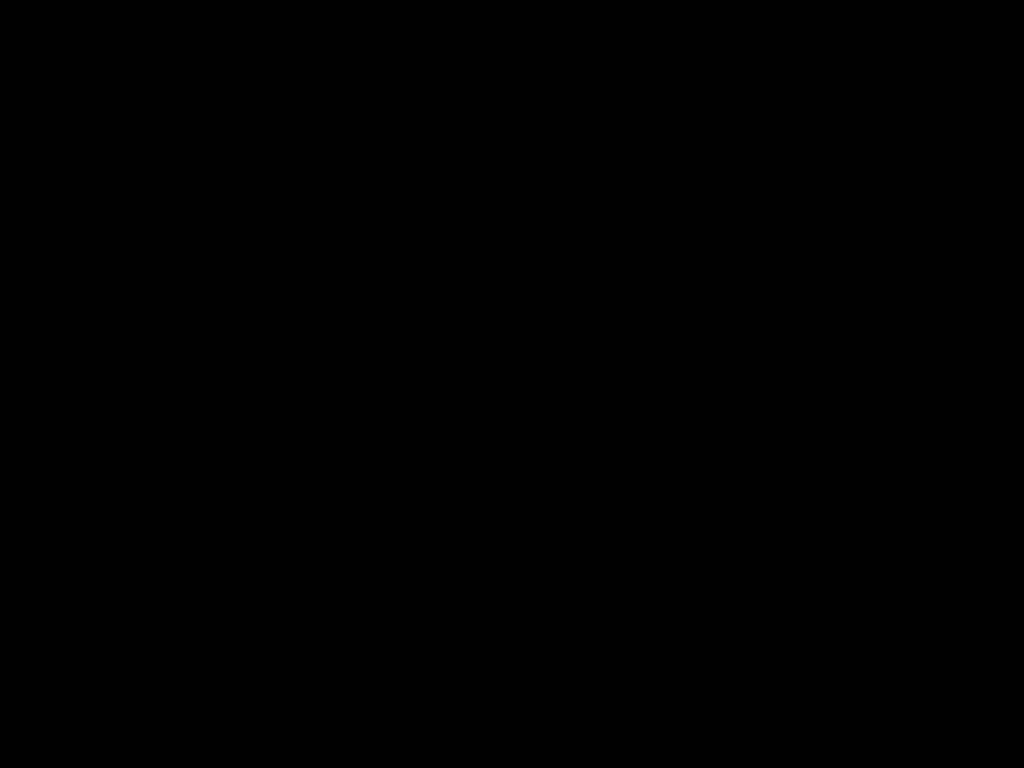 Ilumine ao seu redor

Há uma vela em todos nós,que foi criada para iluminar.O Santo Espírito que traz o fogo,acende a vela e a faz brilhar.
Coro:
Estenda a vela na direçãode quem não sabe o que é amor.Segure a vela.Levante a mão.Ilumine ao seu redor.E ilumine ao seu redor.

Há quem pretenda com seu poderfazer sua vela iluminar,mas sem o fogo do Santo Espíritoa vela nunca irá brilhar.

Se a sua vela já tem a luz,não deixe o fogo se apagar.Pedindo a Deus que por Jesus,sua vela esteja sempre a brilhar.
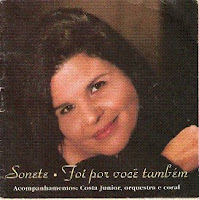 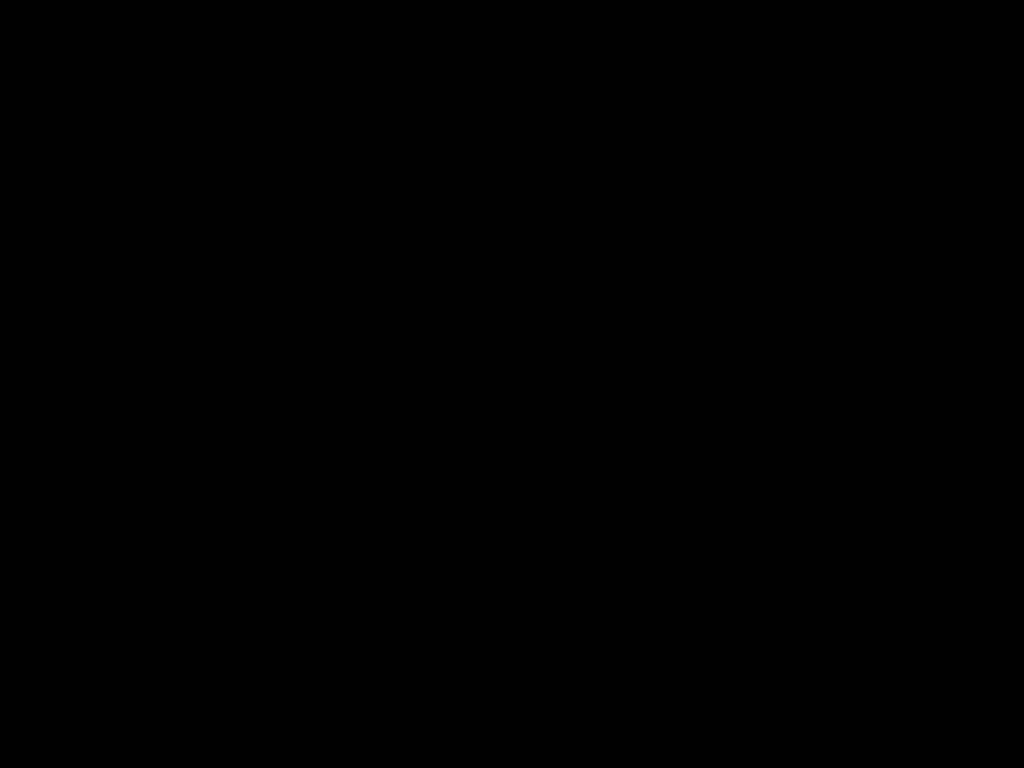 Satulina, RJ
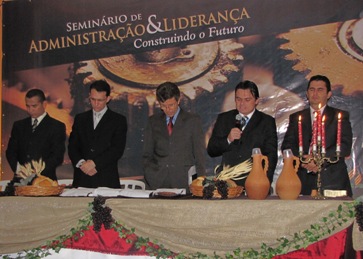 Decoração com velas em Seminário IASD
Capela do Hospital de Loma Linda
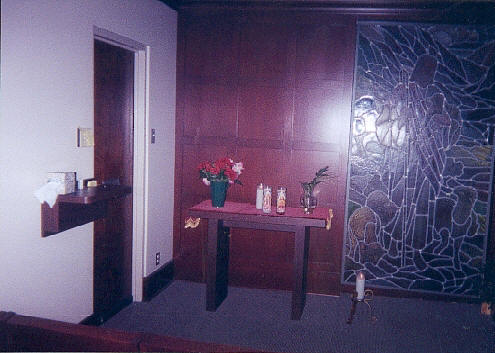 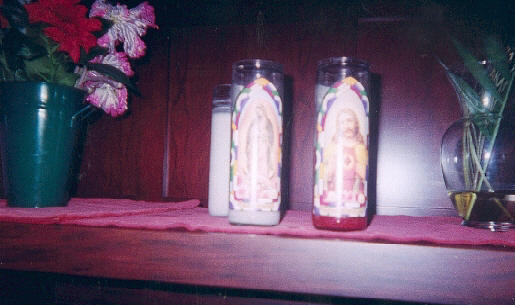 Loma Linda
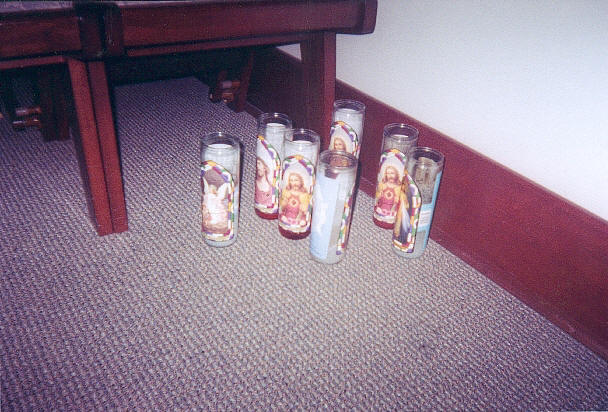 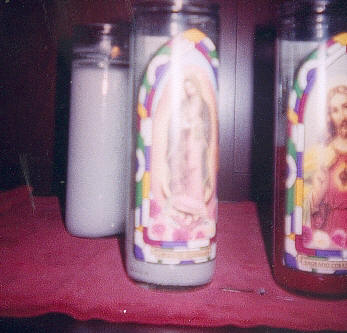 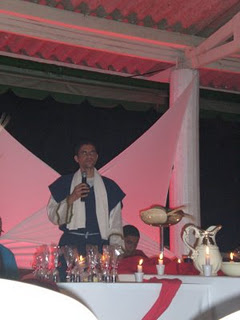 Santa ceia a luz de velas (Maringá –Paraná)
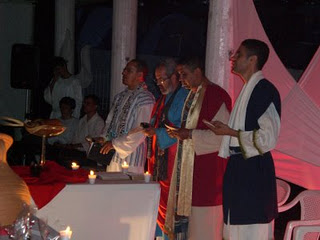 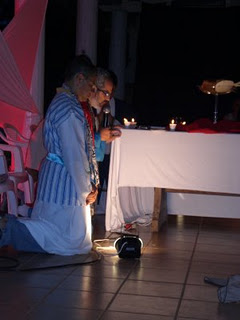 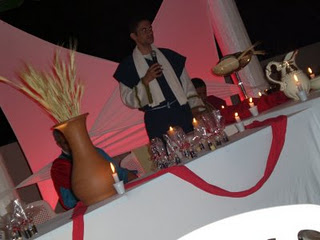 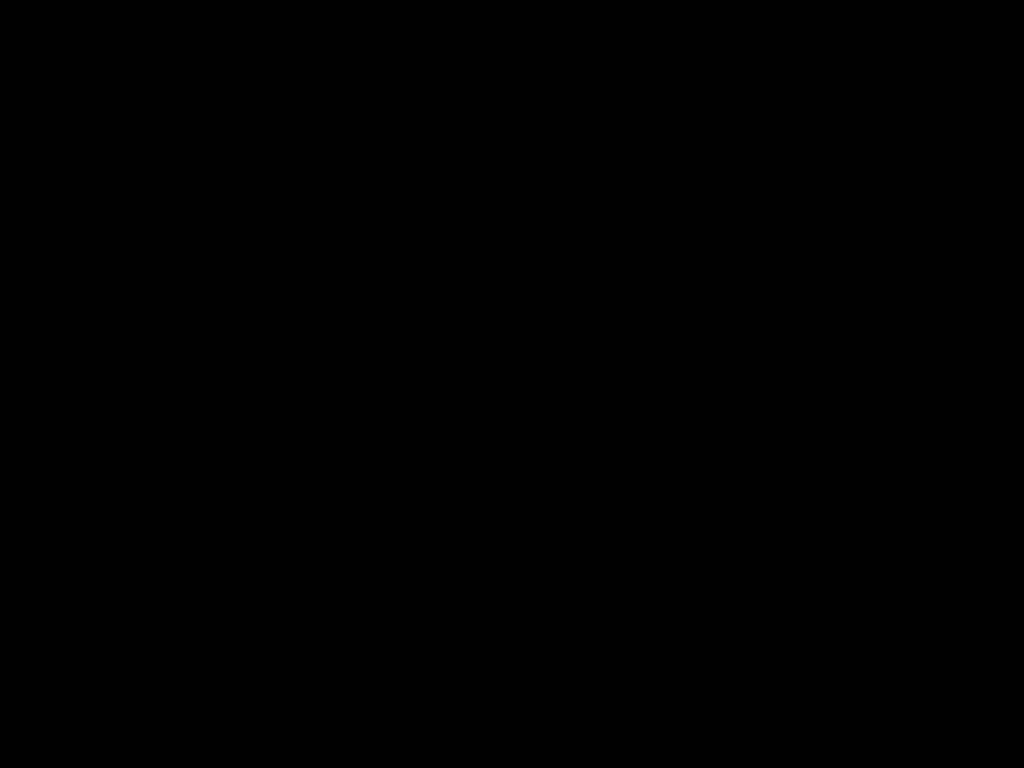 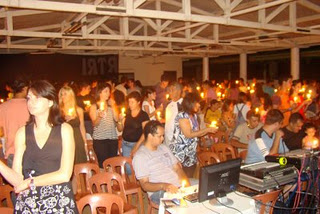 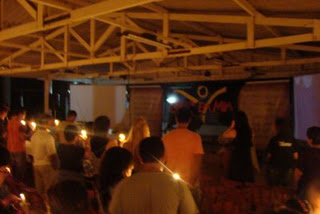 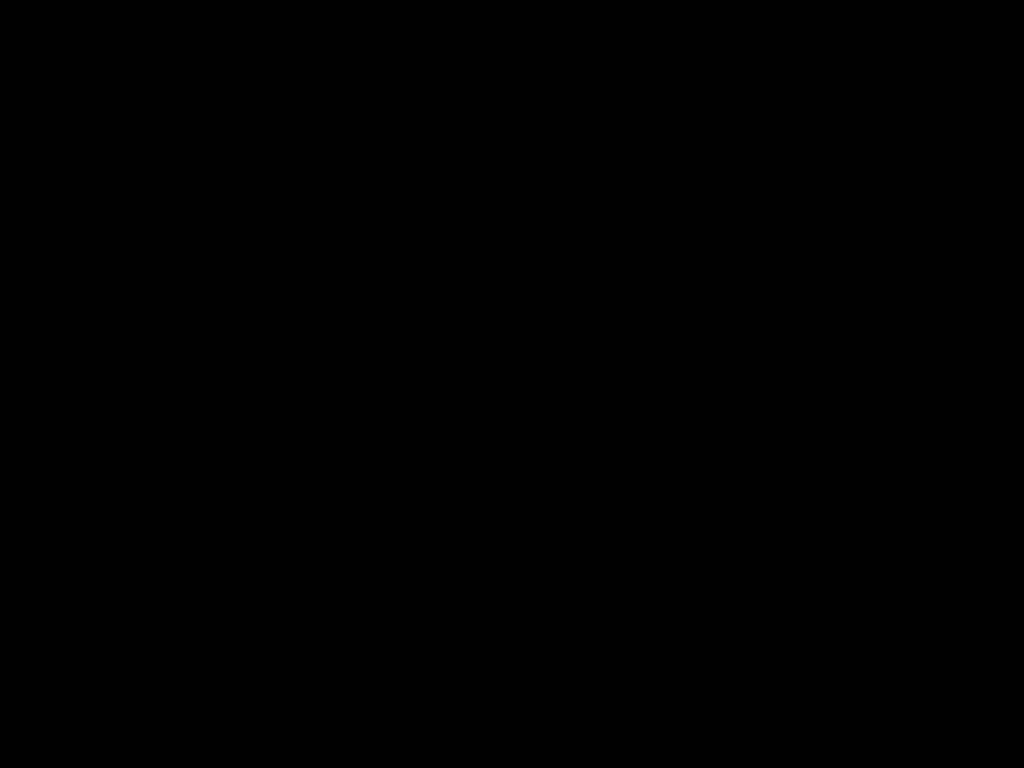 Altar decorado com velas
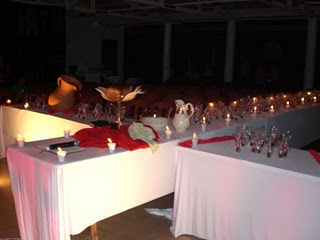 Lembrança distribuída em Bragança Paulista - SP
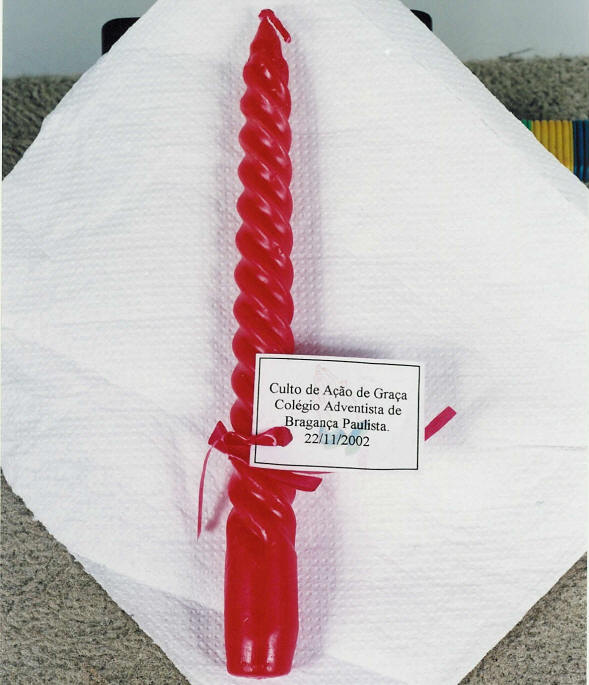 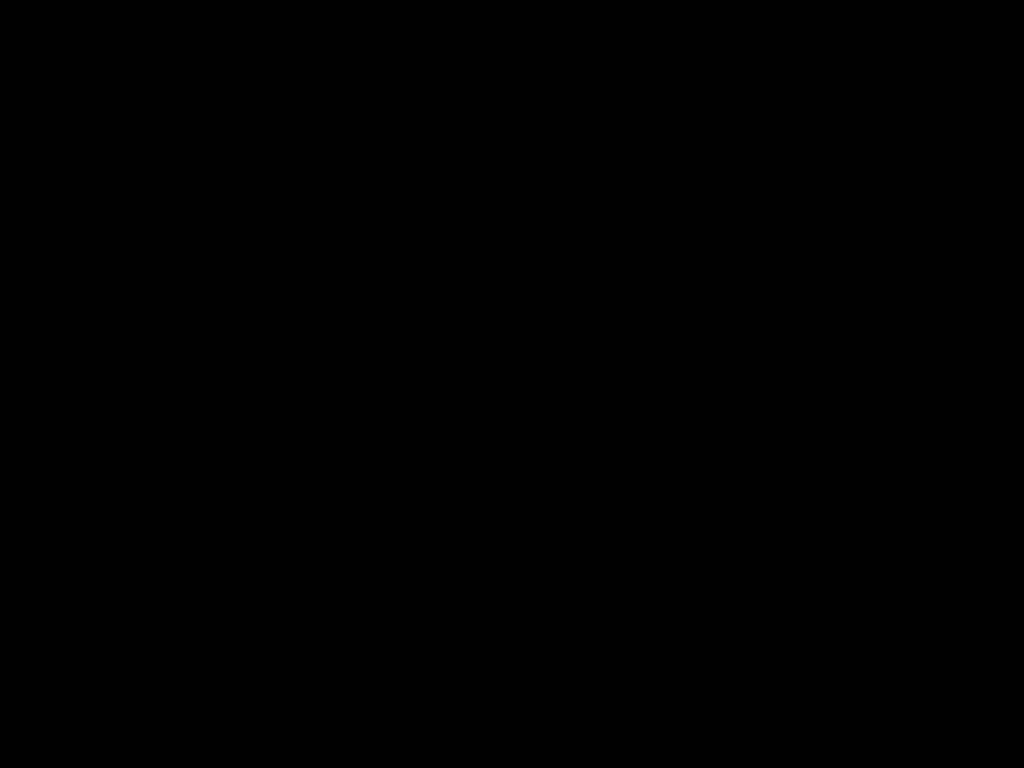 O que significa o uso de velas em ritual religioso ?
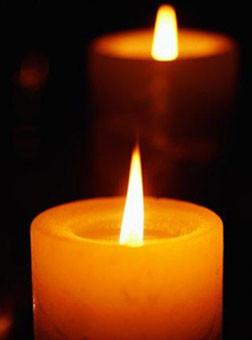 timer.
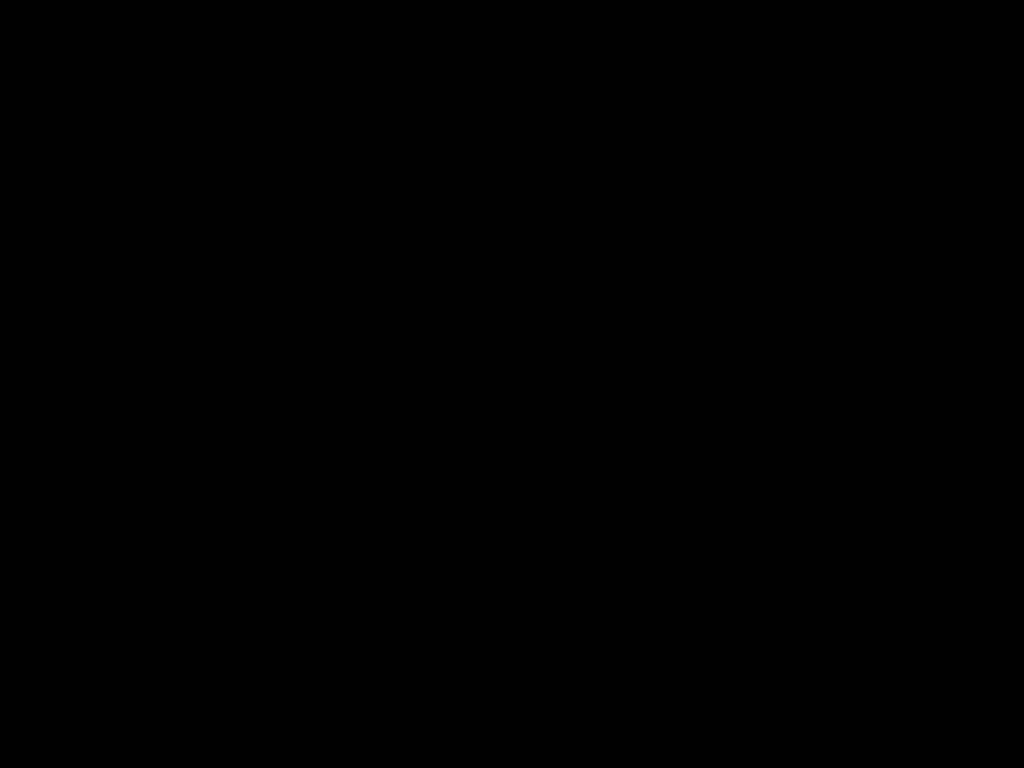 EVANGÉLICOS
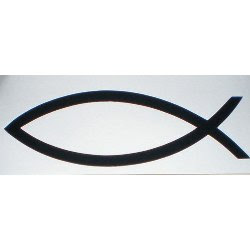 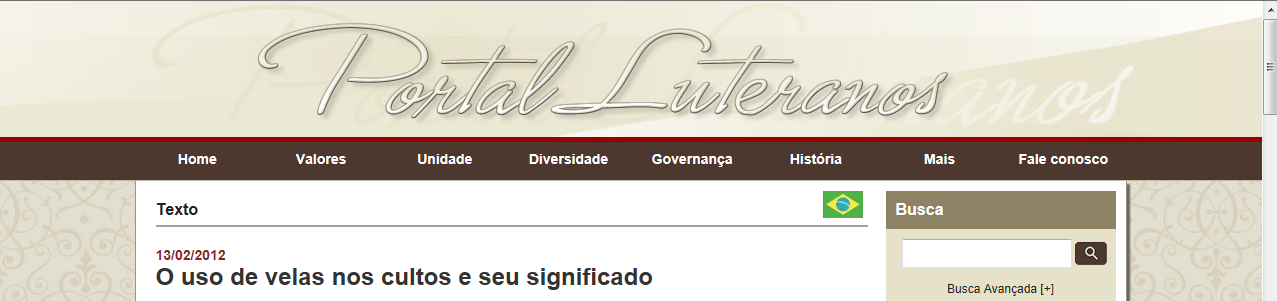 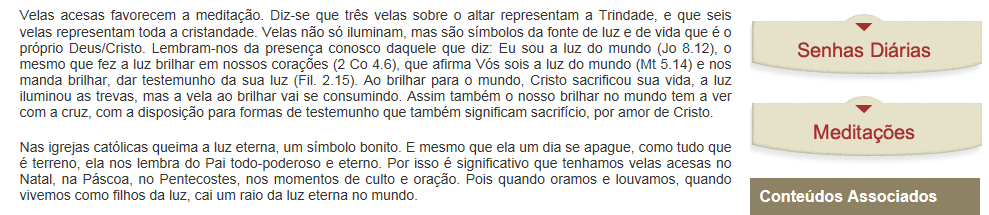 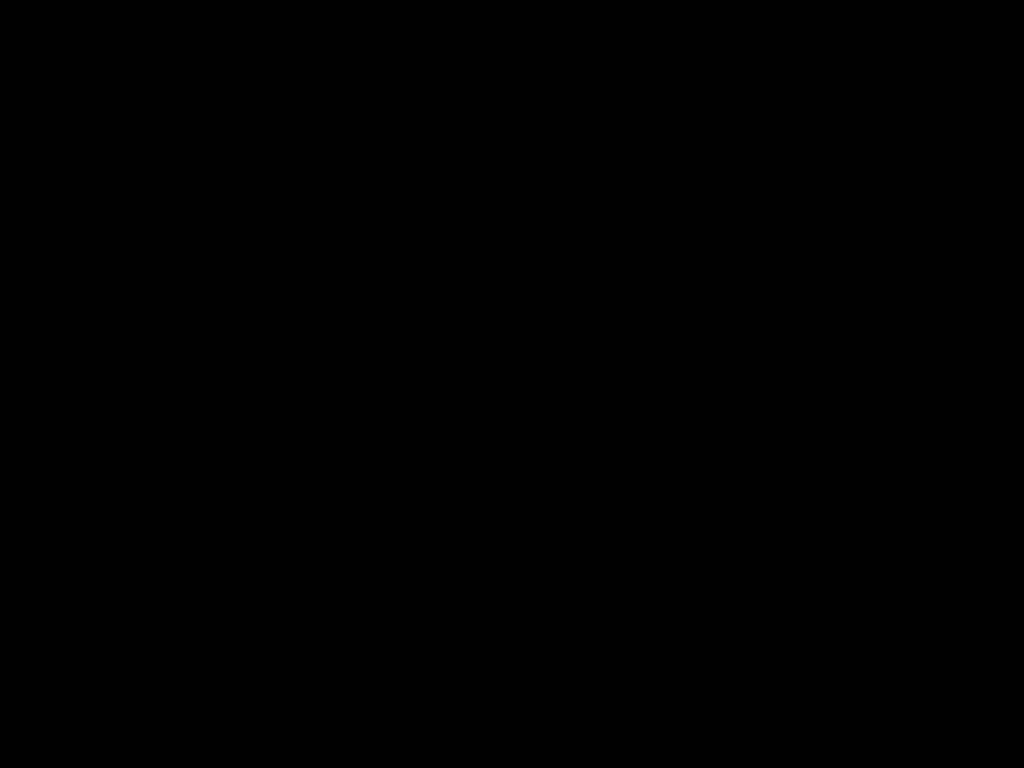 MAÇONARIA
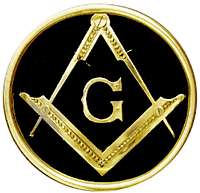 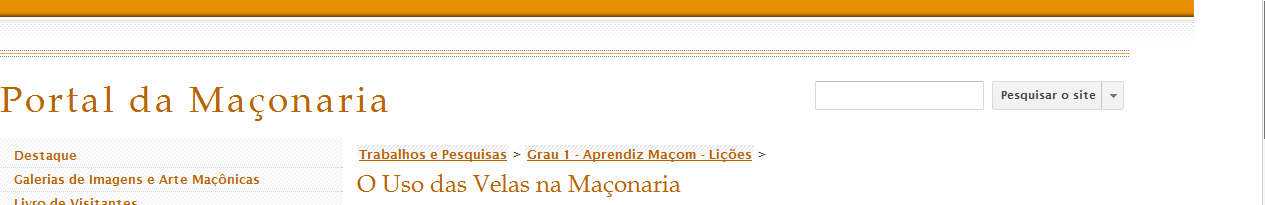 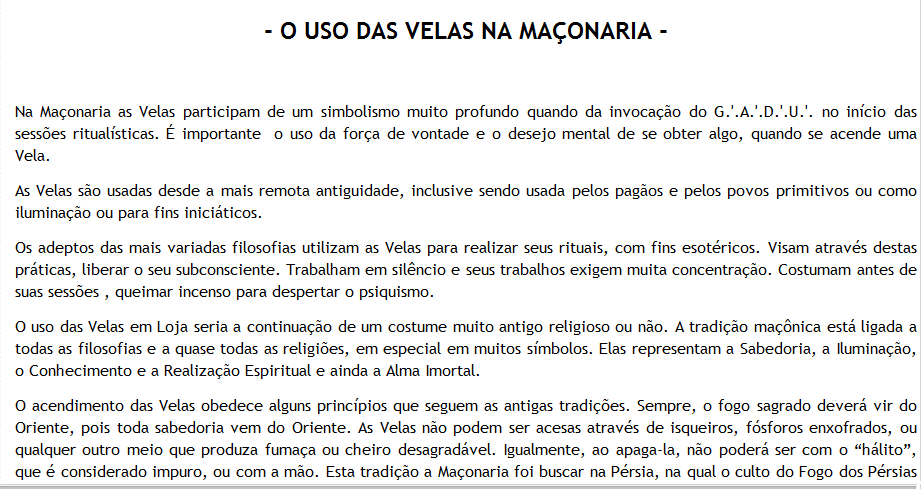 https://sites.google.com/site/portaldemaconaria/trabalhos-e-pesquisas/licoes-de-aprendiz/o-uso-das-velas-na-maconaria
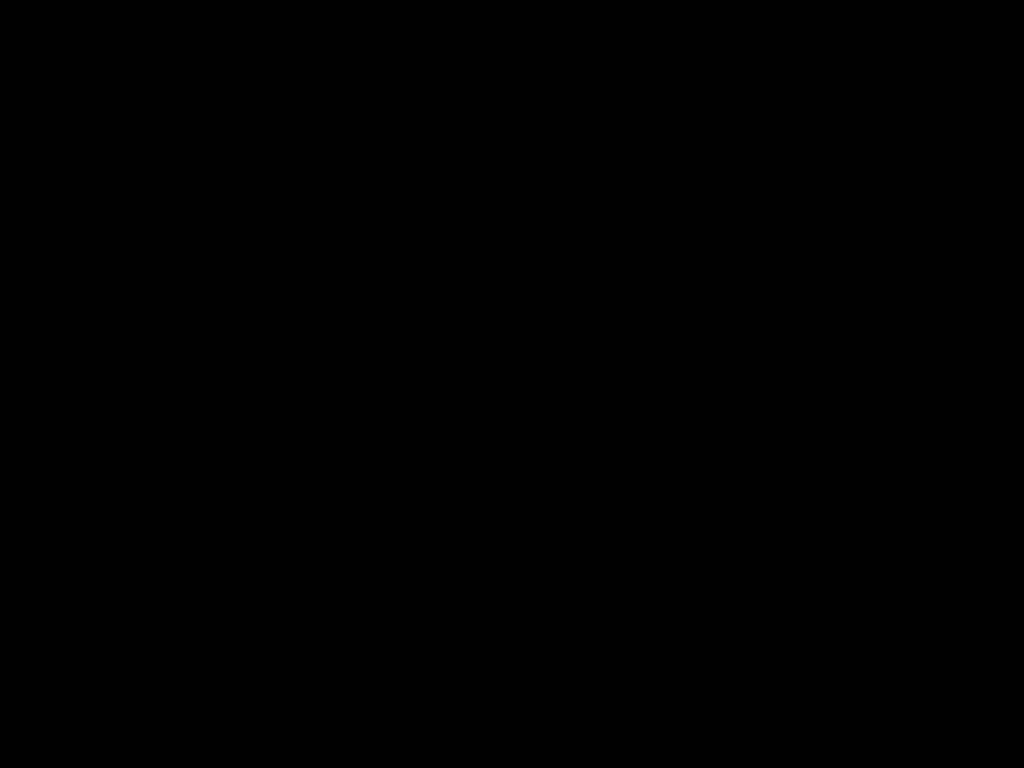 ESOTÉRICOS
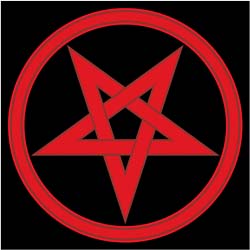 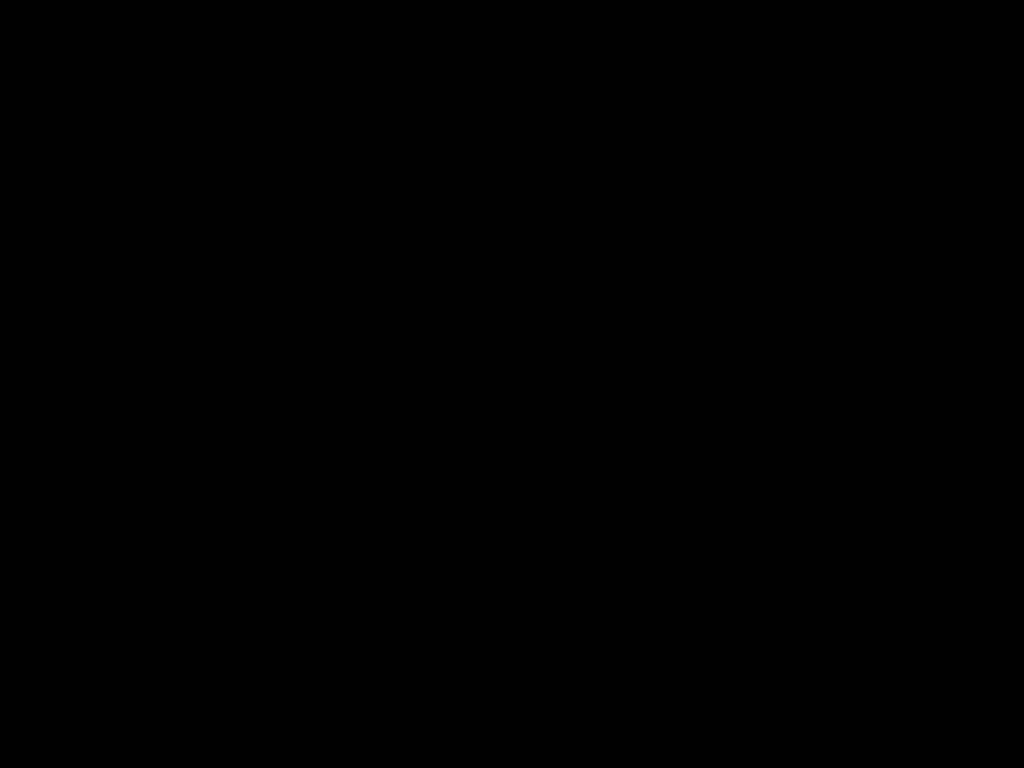 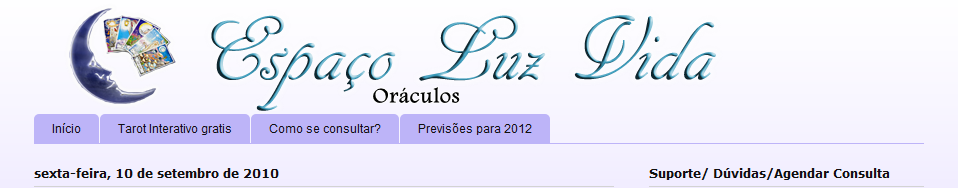 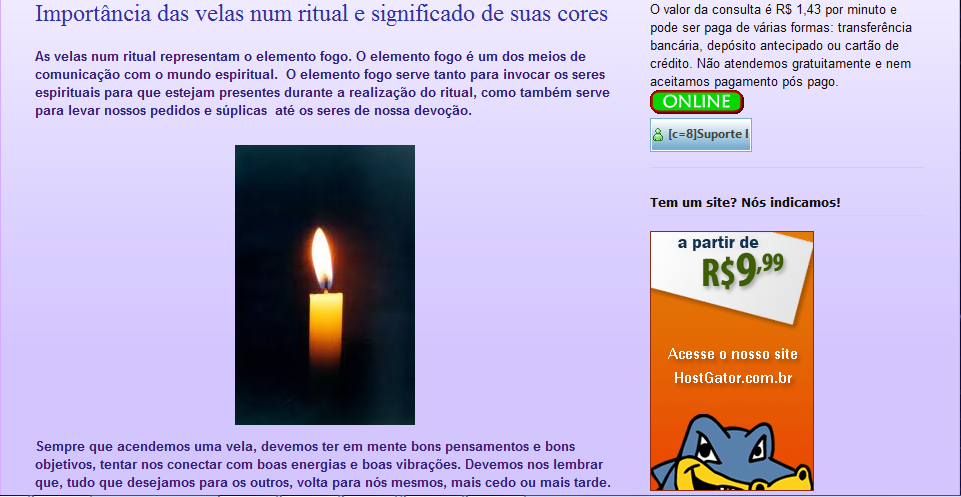 Satanás o é em semear o joio ou cizânia!" - Sermão do Arado, Latimer.
http://espacoluzvida.blogspot.com.br/2010/09/importancia-das-velas-num-ritual-e.html#axzz211jxsQeY
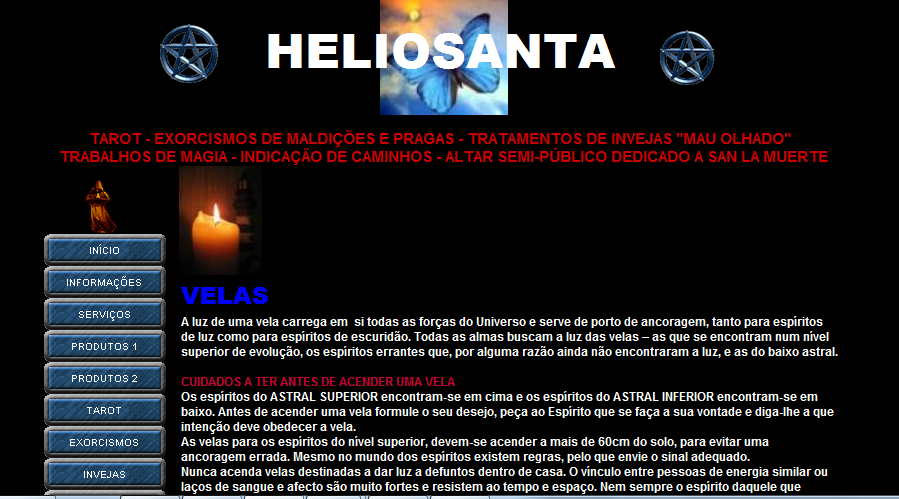 http://www.heliosanta.com/velas.html
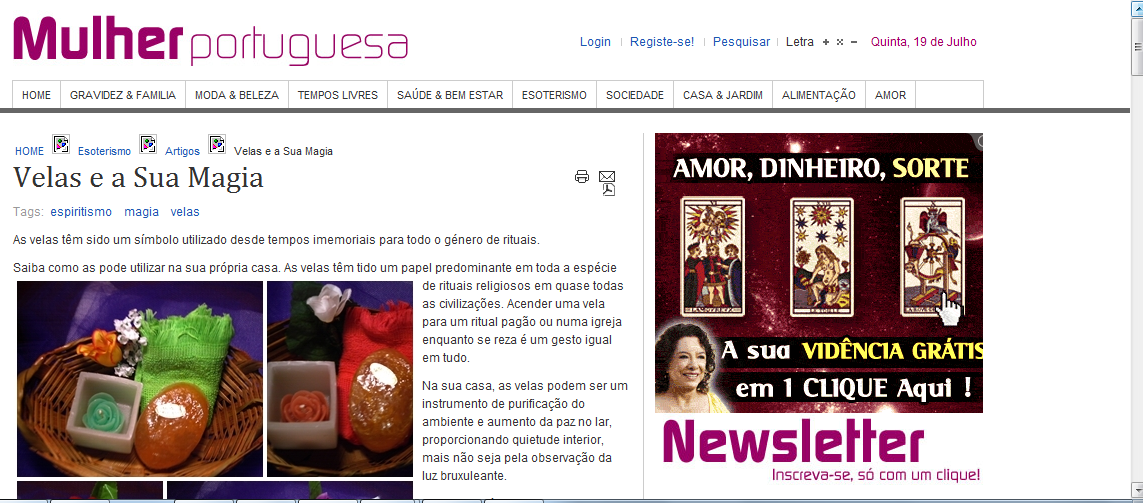 http://www.mulherportuguesa.com/esoterismo/artigos/544-velas-e-a-sua-magia
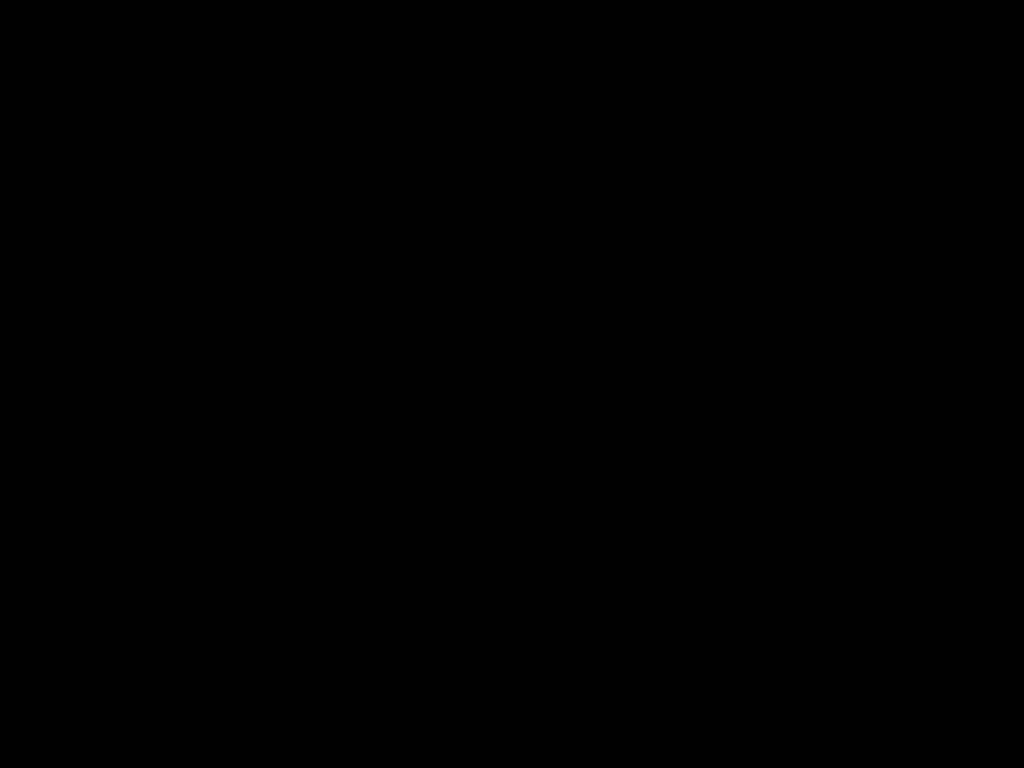 CATOLICISMO
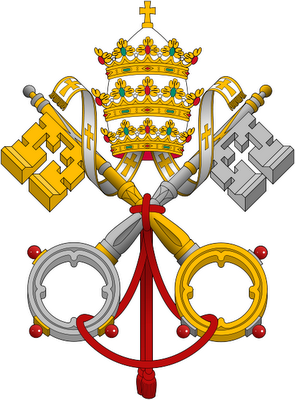 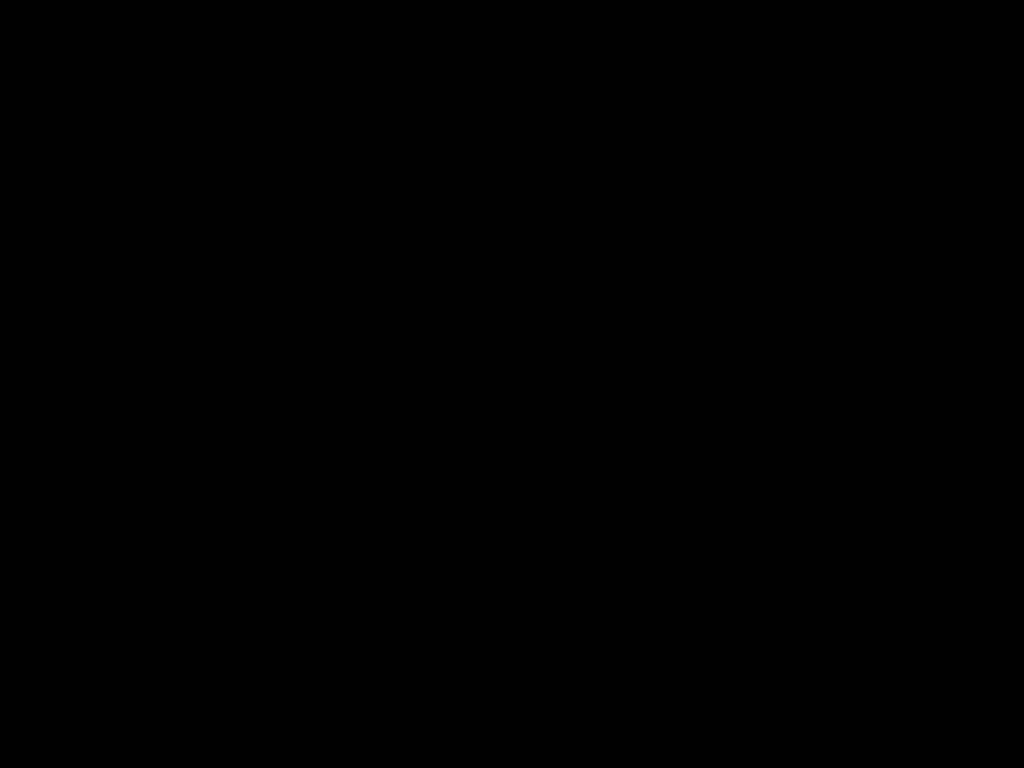 Confirmações Católicas

O uso de velas no culto foi outra das inovações trazidas por Constantino para a igreja, por volta do ano 320.
 
"A Igreja desses primeiros séculos realiza a sua inculturação aos costumes dos povos seja pelo método da 'assimilação' ou da 're-interpretação', seja pelo da 'substituição'. Pela 'assimilação' ou 're-interpretação', ela simplesmente tomava práticas próprias dos pagãos nas quais podia inserir um significado cristão e as adotava na sua liturgia. Exemplos: o uso de orações do tipo das atuais ladainhas, provenientes do costume romano de invocar a divindade com muitas intercessões; o beijo do altar e de imagens sacras, derivadas de gestos de reverência pagãos; a utilização da veste branca e da vela batismal pelos recém-batizados, que deriva do uso desses símbolos pelos neófitos das religiões mistéricas; o costume de orar voltado para o Oriente, influenciado pelas religiões solares mediterrâneas." (Fonte: http://www.ongba.org.br/org/jesuitas/questoes3.htm)
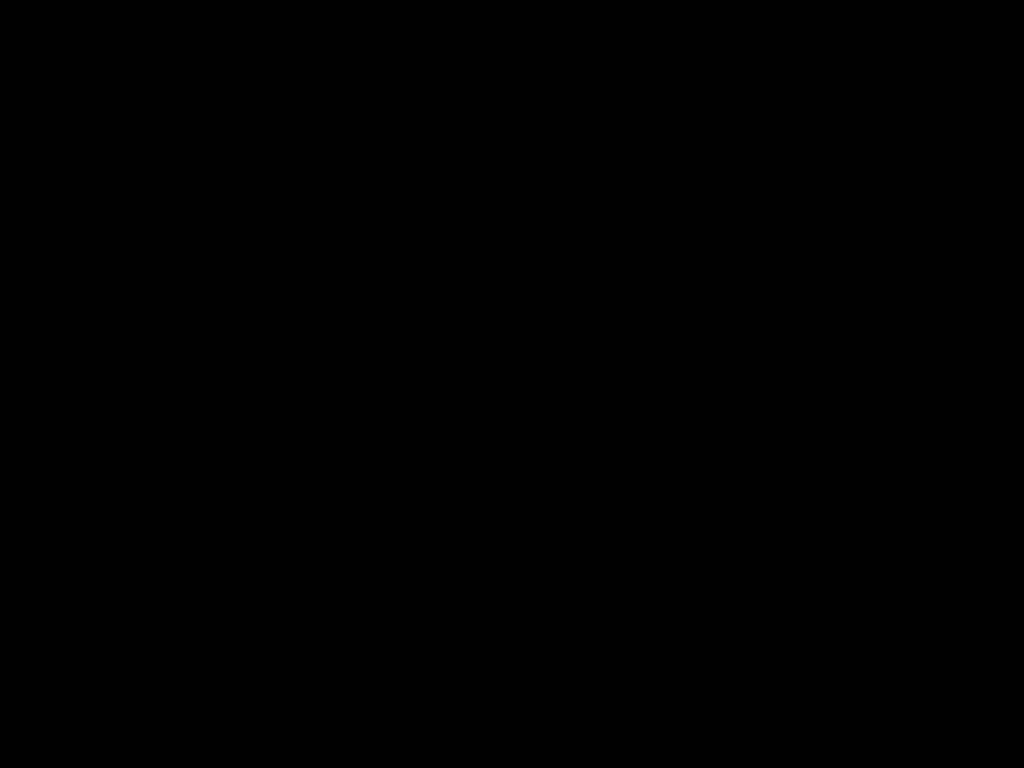 "Antes dos cristãos, foram os romanos a usarem a vela, seguindo, por sua vez, os costumes dos etruscos. Acendiam-se fachos, velas ou lamparinas, durante o culto nos templos, diante das imagens dos deuses, e também nas sepulturas. Os judeus, parece, não usaram velas propriamente ditas, mas apenas candelabros. No culto cristão, as velas, assim como o incenso e a música, as abluções e as procissões, constituem parte de costumes em si indiferentes e que só pelo contexto em que se realizam recebem seu valor e sua finalidade." (Fonte: http://www.kolbe.org.br/mar93.htm
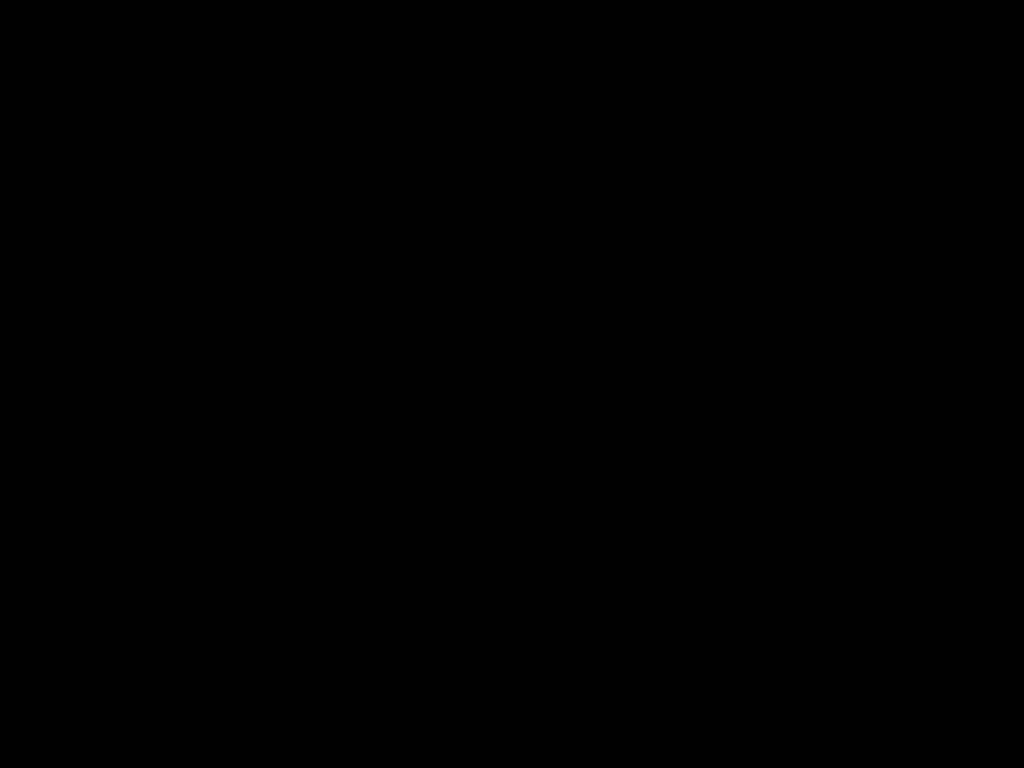 "Quando usamos com devoção um sacramental, colocamo-nos sob a proteção das bênçãos da Igreja. ...Os sacramentais podem ser constituídos por ações ou objetos. Os objetos são, por exemplo, artigos de devoção consagrados pela Igreja: velas, palmas, crucifixos, medalhas, terços, escapulários, imagens do Senhor, da Virgem e de santos.
"Além do crucifixo, círios, velas ou lamparinas colocados ao lado da cruz ou em algum outro lugar da casa, também são sacramentais muito comuns e, sobretudo, importantes, pois se representam como símbolo de Cristo, Luz do Mundo. O uso de lamparinas ou velas como elementos de culto religioso é uma prática universal na história da humanidade. E a Igreja santificou esse simbolismo prescrevendo o uso de velas na maioria dos cultos. Durante a Missa, por exemplo, devem arder duas ou mais velas, o mesmo acontecendo na administração da maioria dos sacramentos." (Fonte:http://www.religiaocatolica.com.br/conteudo/sacramentais.asp)
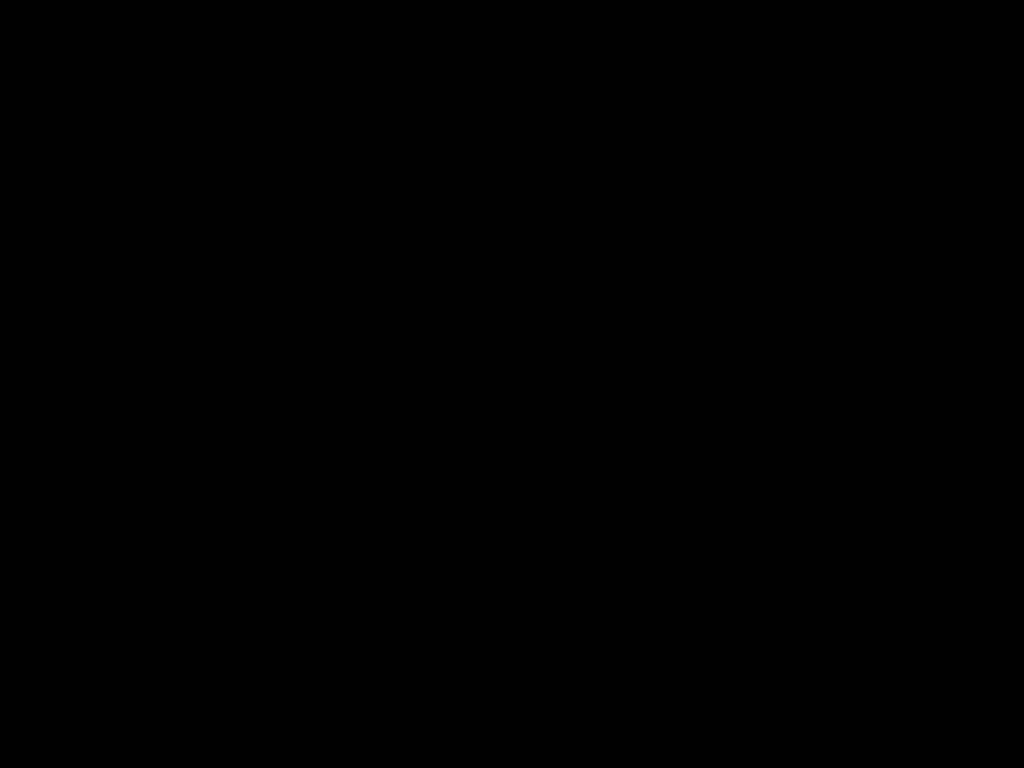 USO DE VELAS NAS IGREJAS ECUMENICAS
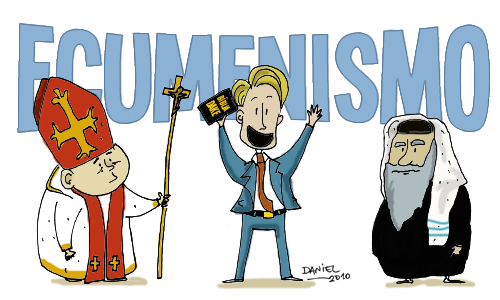 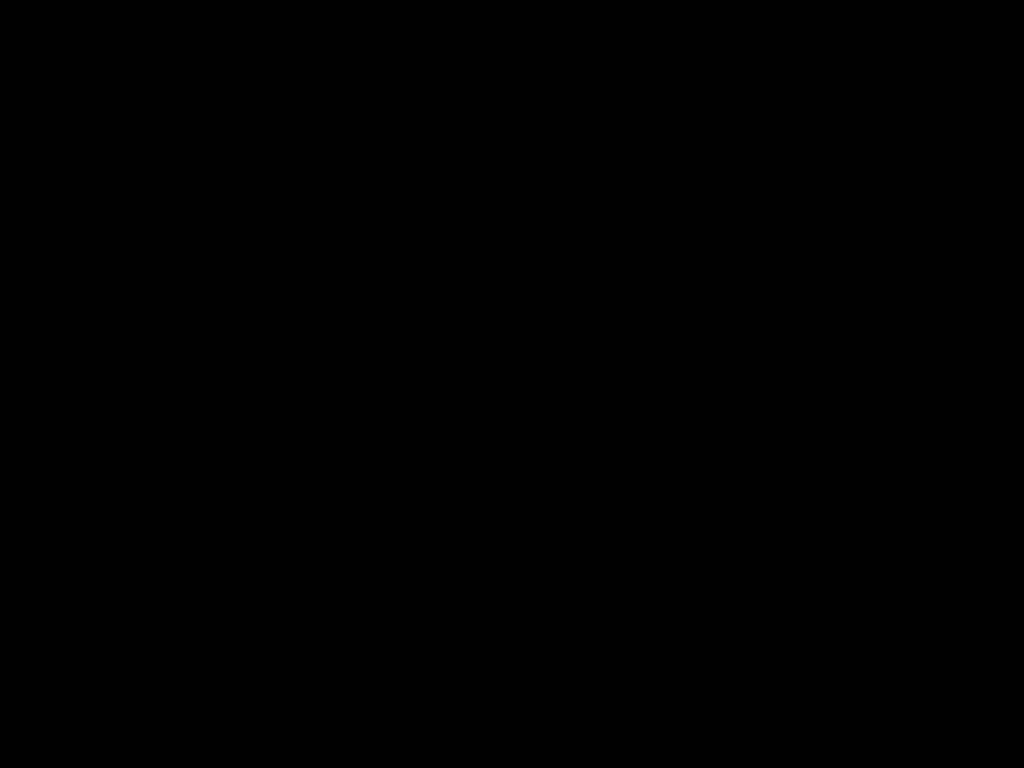 Igreja Universal do Reino de Deus
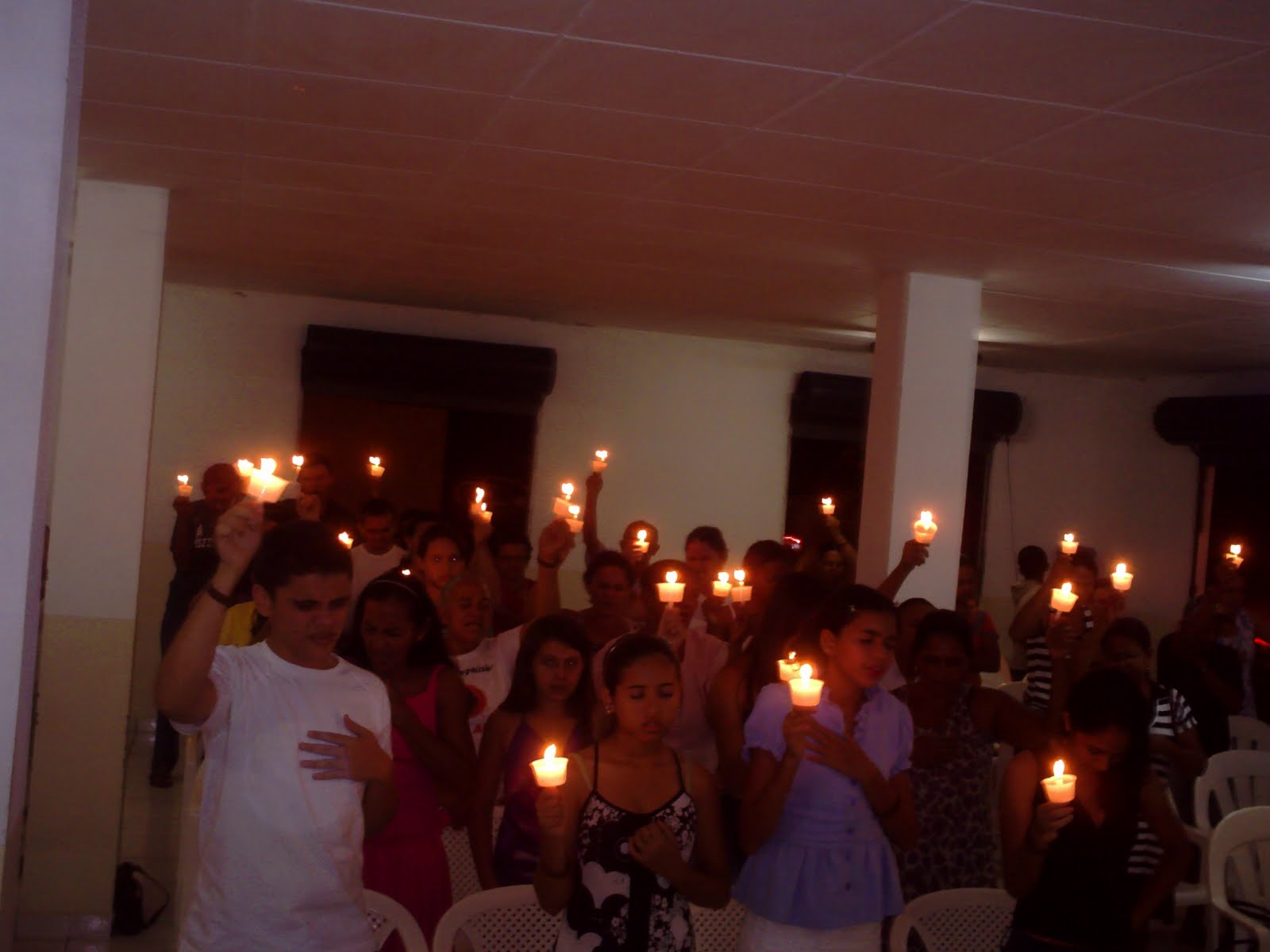 http://jadielsantos.blogspot.com.br/2011/07/sexta-feira-vela.html
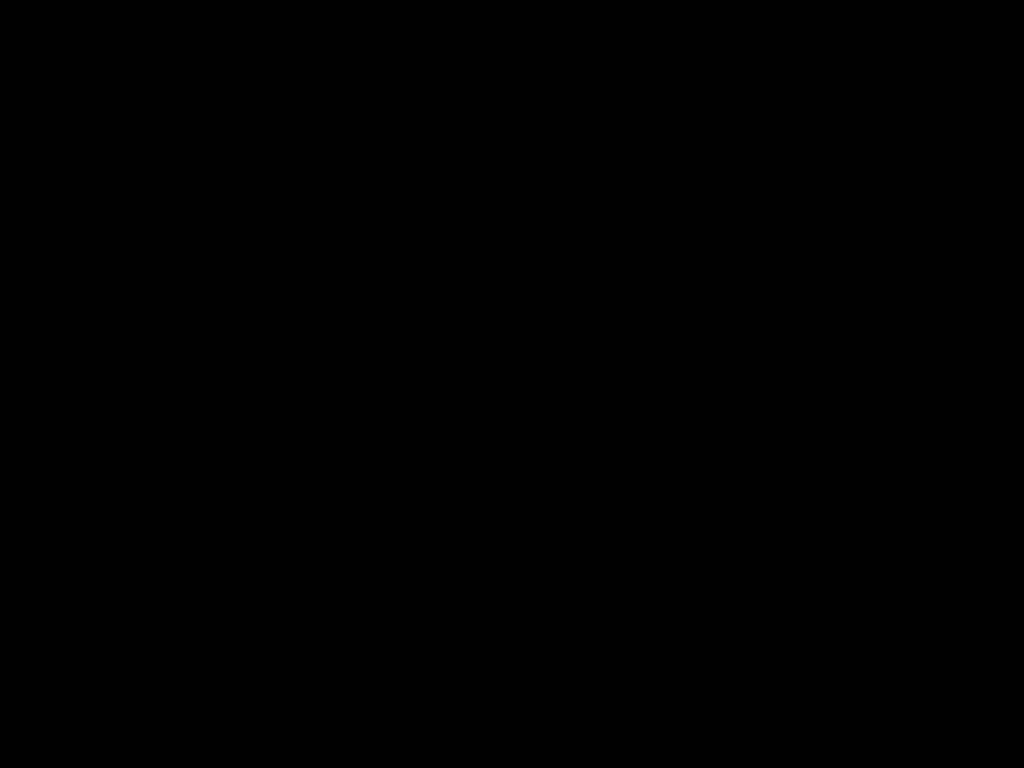 Primeira Igreja Presbiteriana.
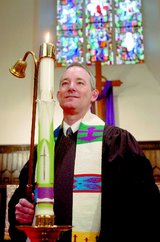 Satanás o é em semear o joio ou cizânia!" - Sermão do Arado, Latimer.
http://www.the-daily-record.com/news/article/4565085 )
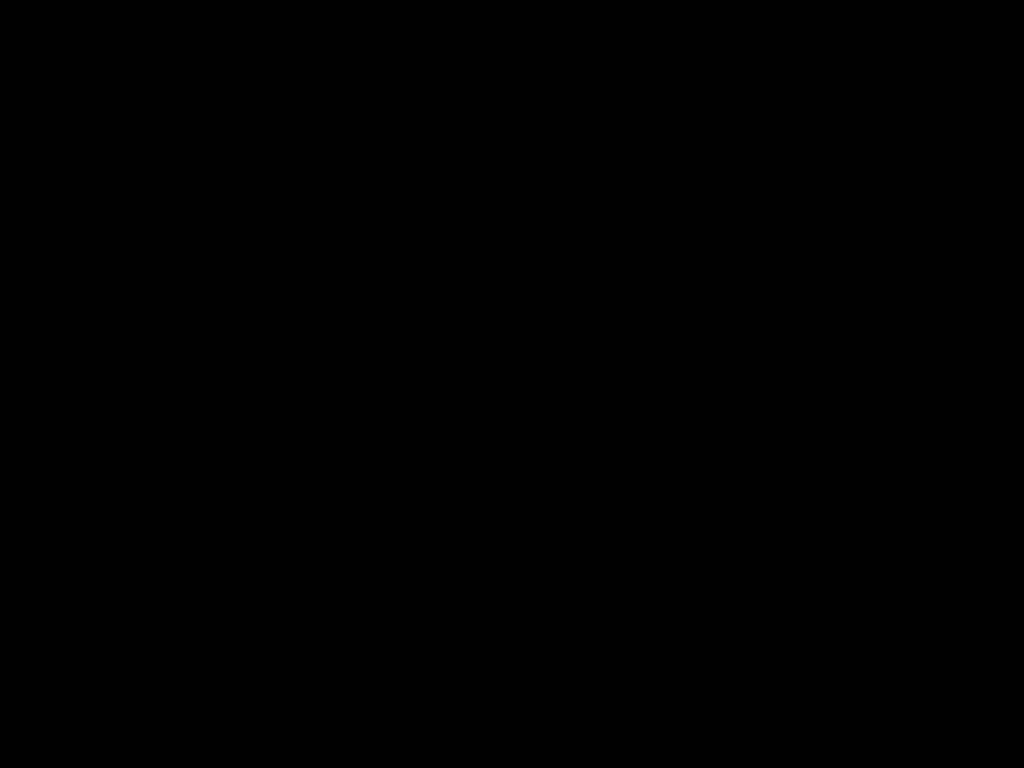 VELAS EM Igreja Batista Oak Grove
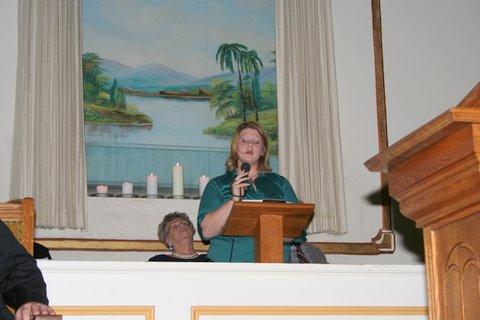 VELAS EM Igreja Batista Oak Grove http://www.oakgrovebaptistaugusta.com/index.php
http://www.oakgrovebaptistaugusta.com/index.php
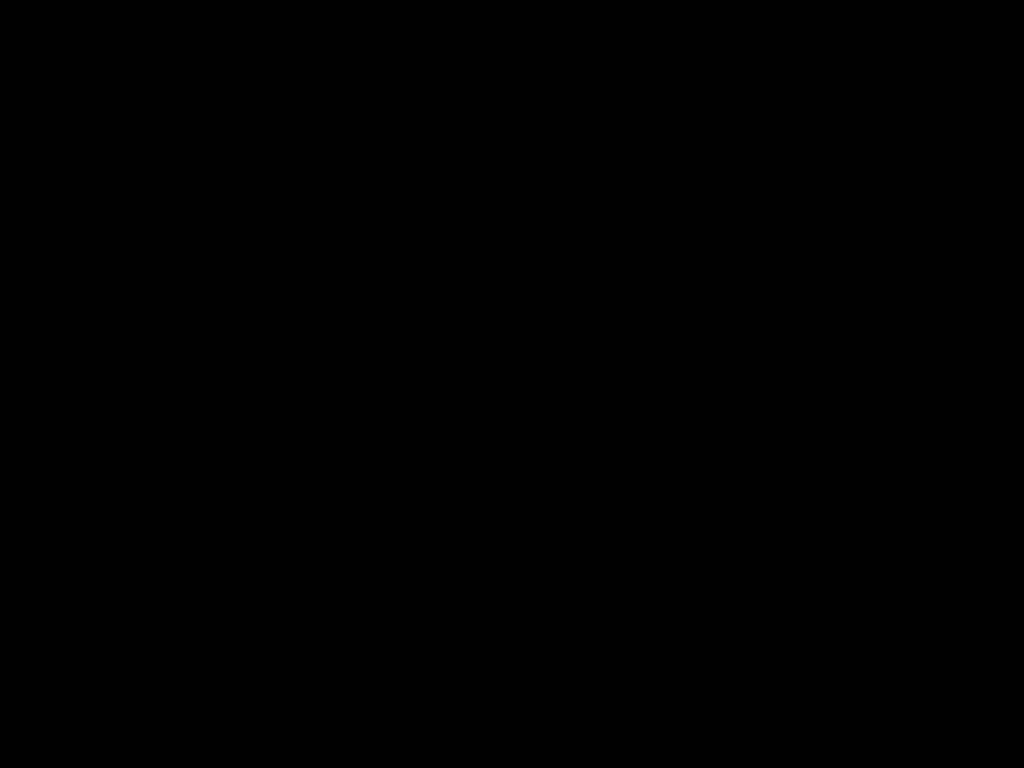 Velas Igreja do Evangelho Pleno 540 Rue Richmond
Satanás o é em semear o joio ou cizânia!" - Sermão do
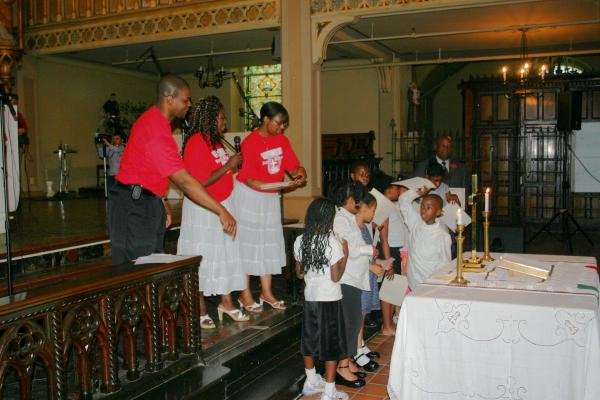 http://www.imanifamilyandfullgospelchurch.org/album/index.php/Sunday_School/
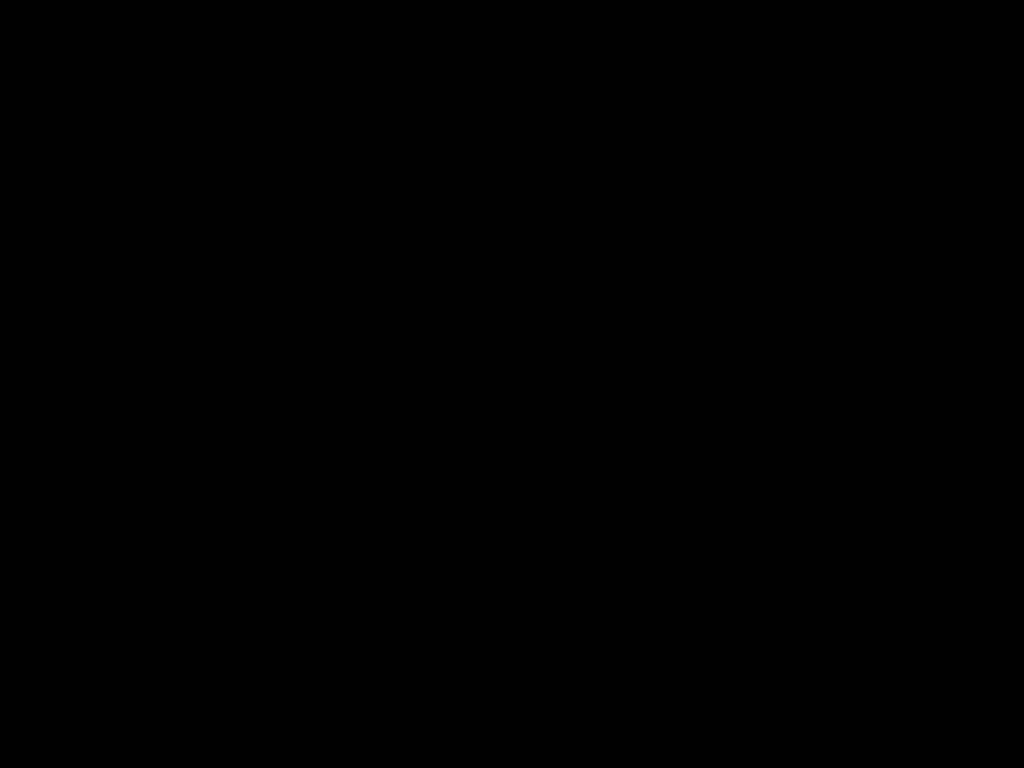 VELAS EM IGREJA BATISTA Providence Baptist Church, Charleston, SC
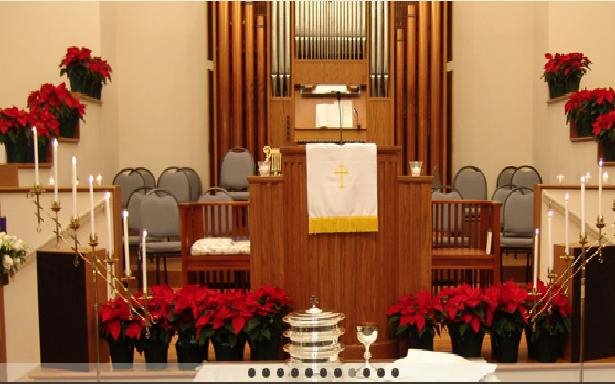 http://www.providencecharleston.org/
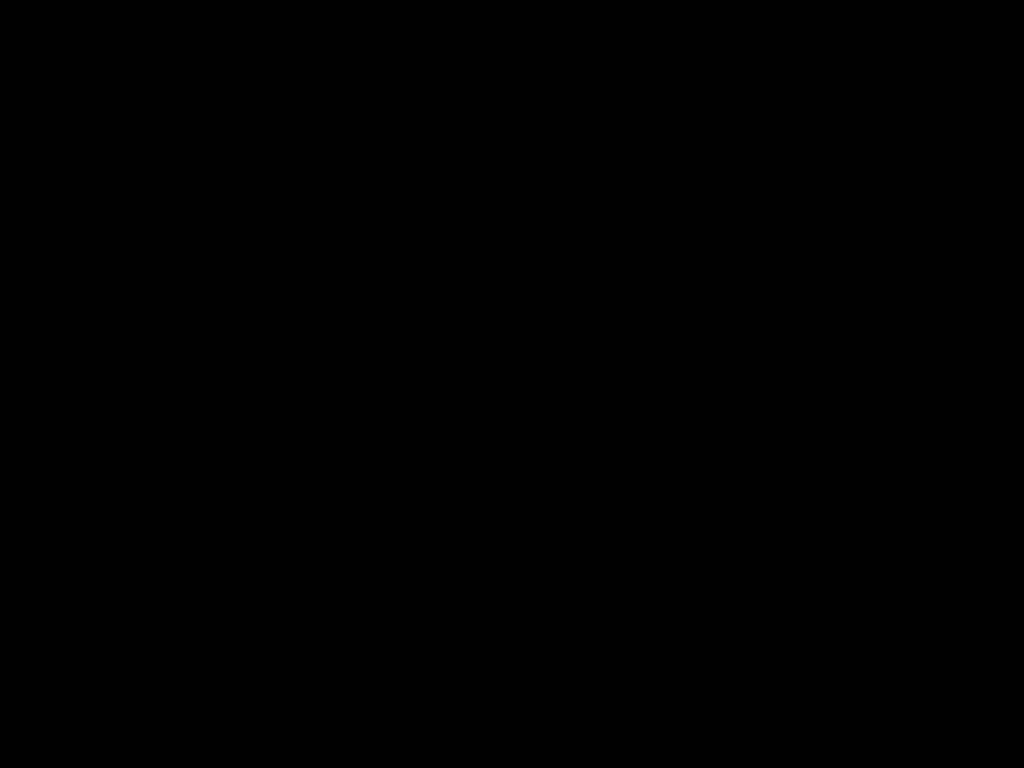 Igreja Metodista Unida 407 12th AvenueOrion Illinois 61273
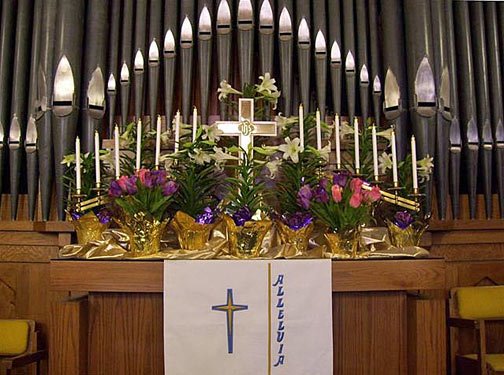 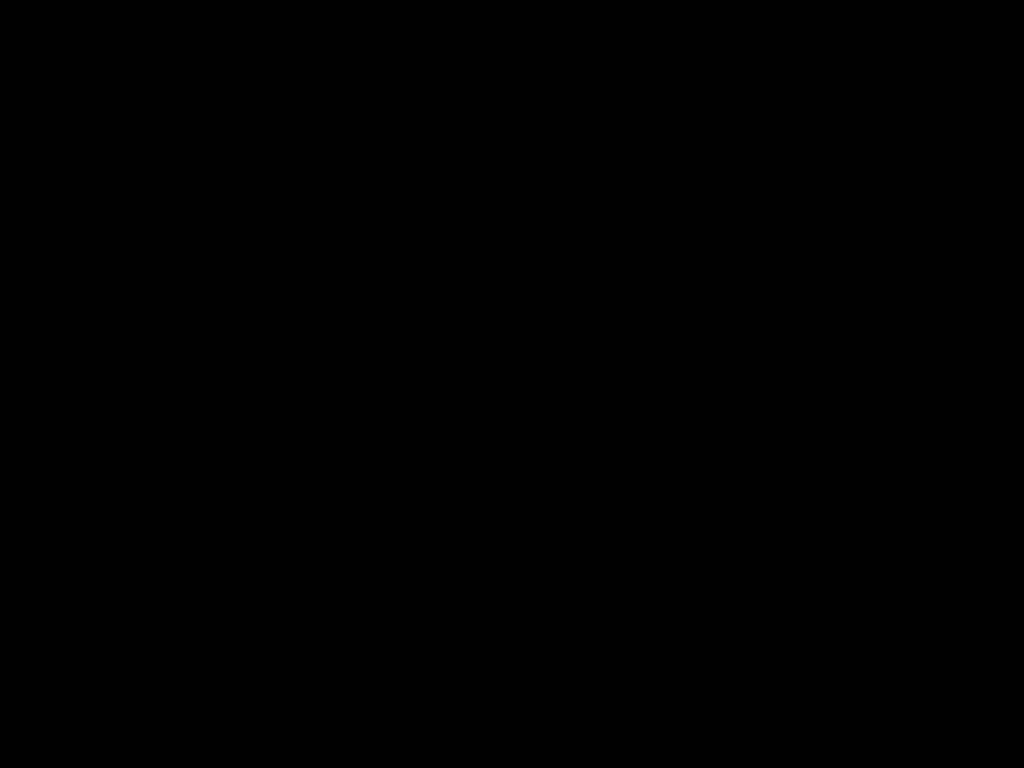 VELAS EM IGREJA EVANGÉLICA CONGREGACIONAL
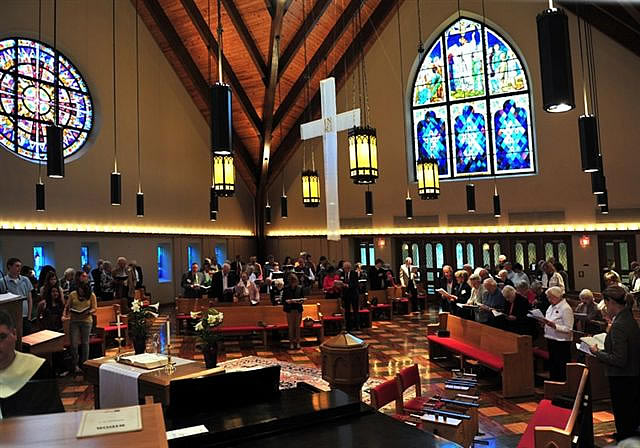 Satanás o é em semear o joio ou cizânia!" - Sermão do Arado, Latimer.
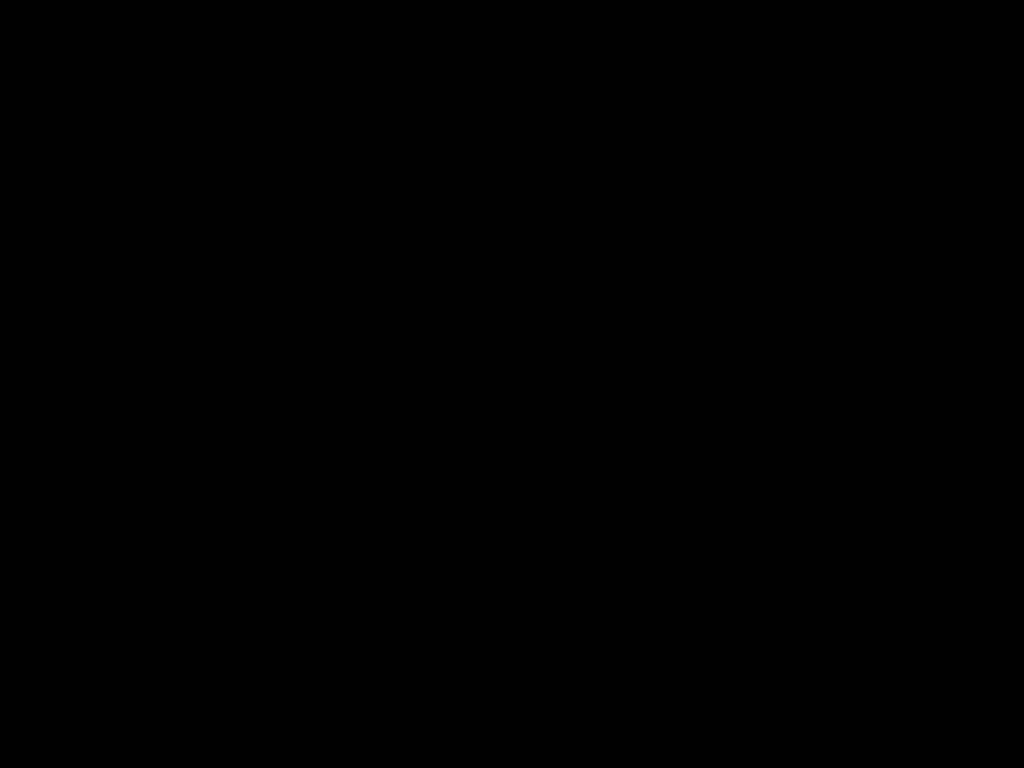 CATEDRAL METODISTA RIO DE JANEIRO
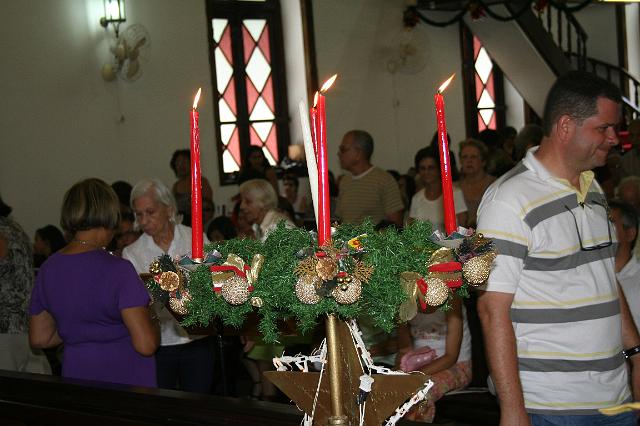 Satanás o é em semear o joio ou cizânia!" - Sermão do Arado, Latimer.
http://www.catedralmetodista.org.br/index.html
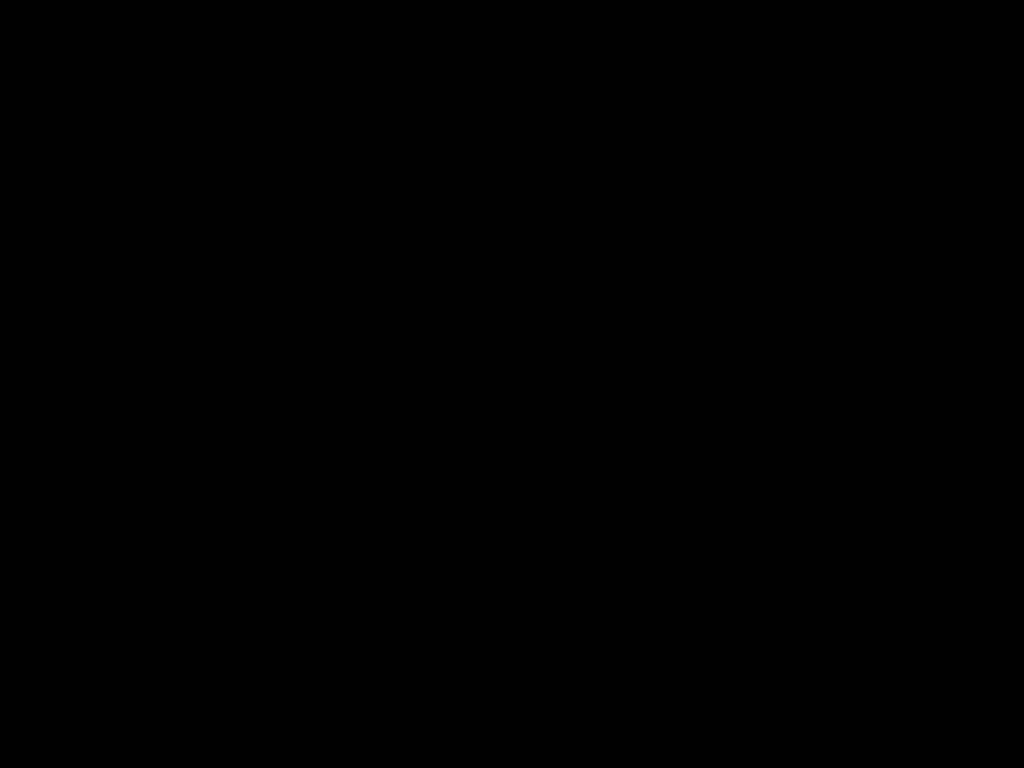 Igreja Internacional da Graça de Deus
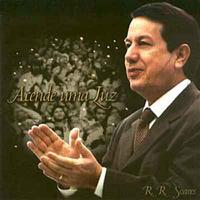 Satanás o é em semear o joio ou cizânia!" - Sermão do Arado, Latimer.
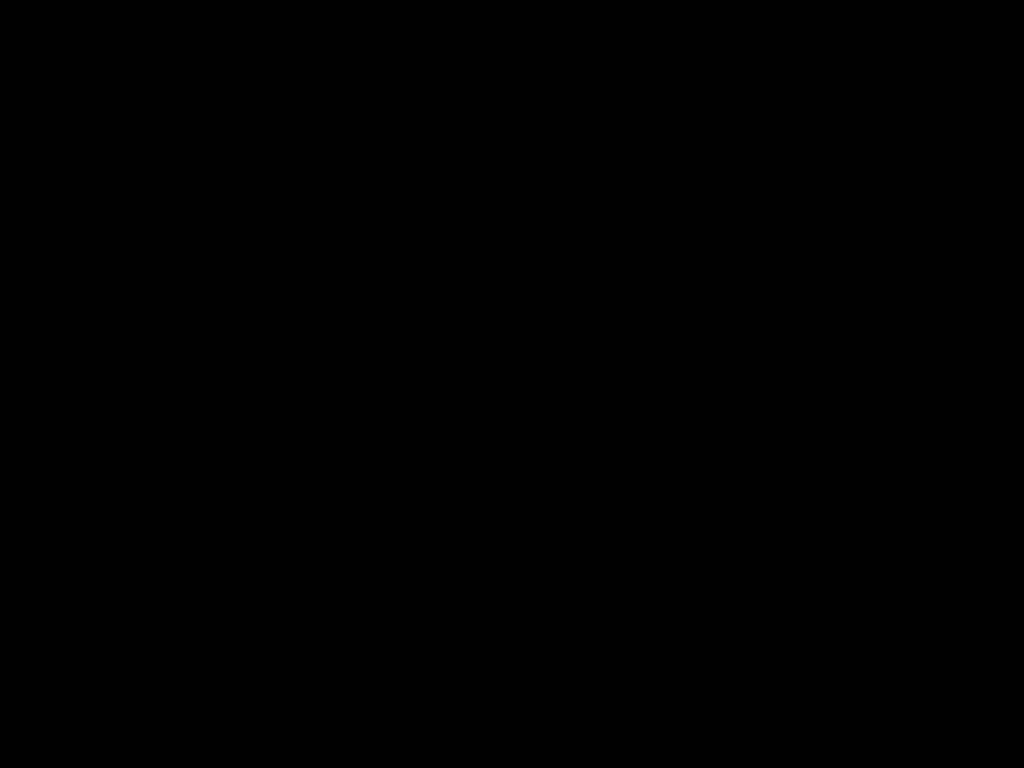 O que diz o Espírito de Profecia ?
“As trevas pareciam tornar-se mais densas. Generalizou-se a adoração das imagens. Acendiam-se velas perante imagens e orações se lhes dirigiam. Prevaleciam os costumes mais absurdos e supersticiosos. O espírito dos homens era a tal ponto dirigido pela superstição que a razão mesma parecia haver perdido o domínio.” O Grande Conflito , pág. 57
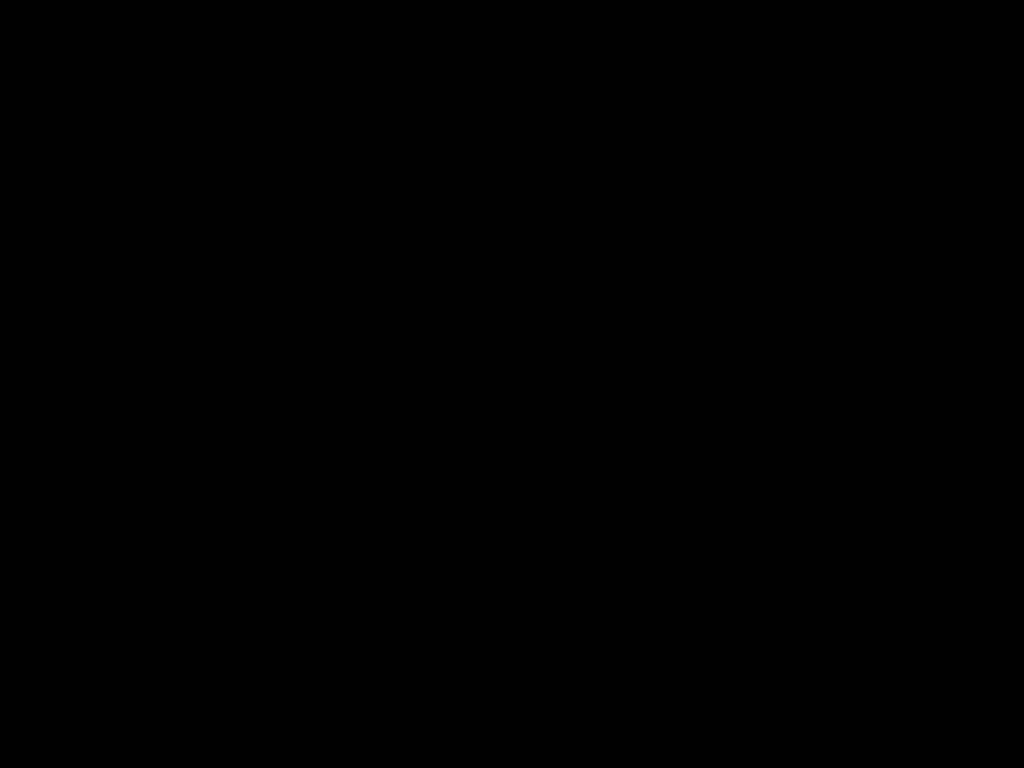 “Farei agora uma estranha pergunta", disse Latimer. "Quem é o mais diligente bispo em toda a Inglaterra? ... Vejo-vos a ouvir e escutar que eu o nomeie. ... Eu vo-lo direi: é o diabo. ... Ele nunca abandona sua diocese; ... procurai-o quando quiserdes, sempre está em casa; ... está sempre junto a seu arado. ... Nunca o achareis ocioso, garanto-vos. ... Onde reside o diabo, ... fora com os livros, e venham as velas; fora com as Bíblias e venham os rosários; fora com a luz do evangelho, e venha a luz das velas, sim, ao meio-dia; ... abaixo a cruz de Cristo, viva o purgatório limpa-bolsas; ... fora com o vestir os nus, os pobres e os inválidos, e viva o cobrir de imagens e festivos ornamentos, o pau e a pedra; venham as tradições dos homens e suas leis, abaixo com as tradições de Deus e Sua santíssima Palavra.  Sermão do Arado – Latimier (O GRANDE CONFLITO, pág. 249)
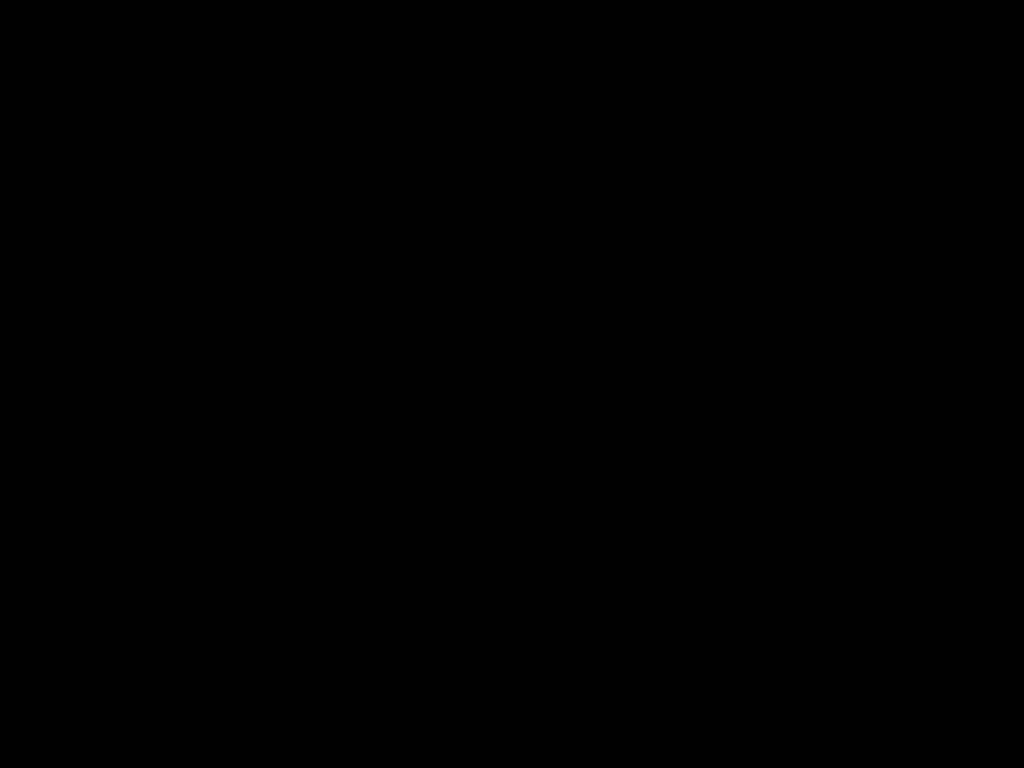 www.adventistas-historicos.com
www.adventistashistoricosdebebedouro.com